Welcome to
Wilco Area Career Center’s
Awards Night 2014
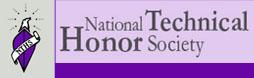 Auto Body
Bailey Hambly – Plainfield Central
Will County Auto RebuildersScholarship
Austin Martinez
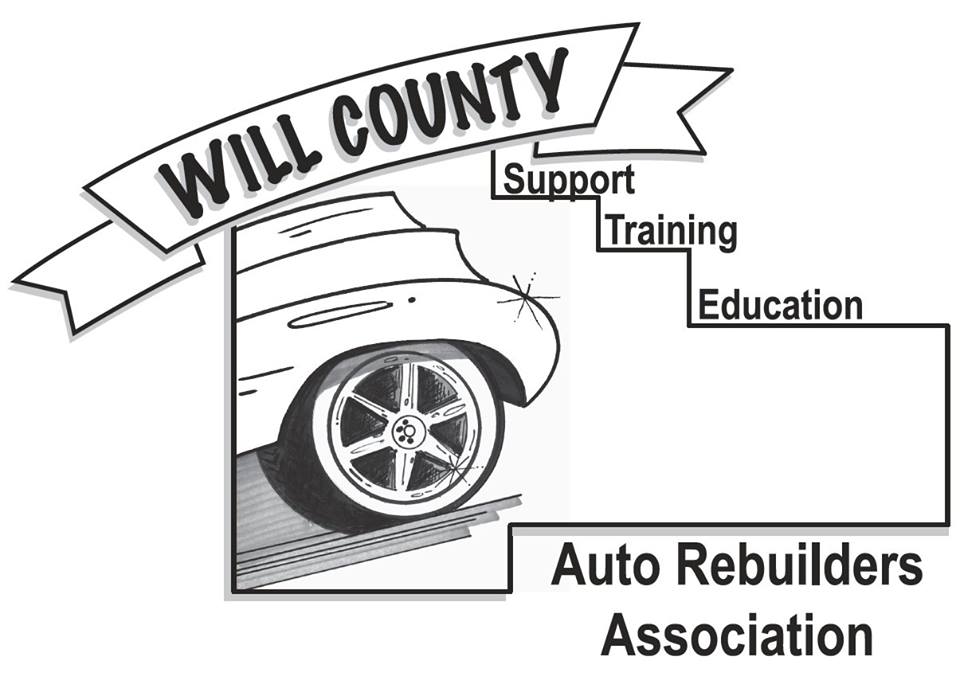 Auto Body Student of the Year
Austin Martinez
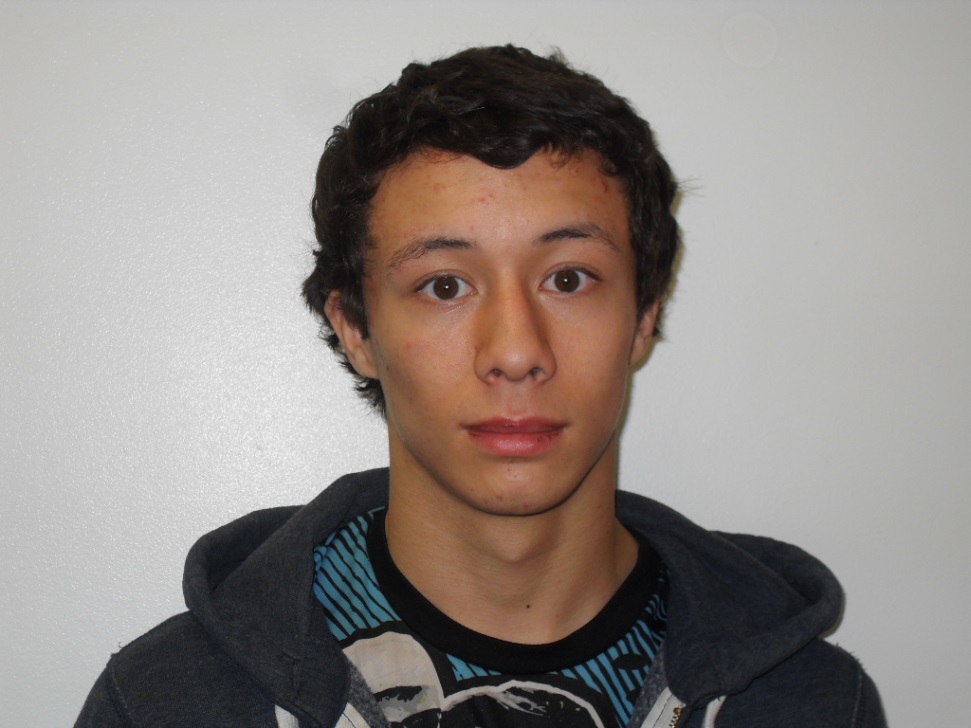 Lockport
Character Traits
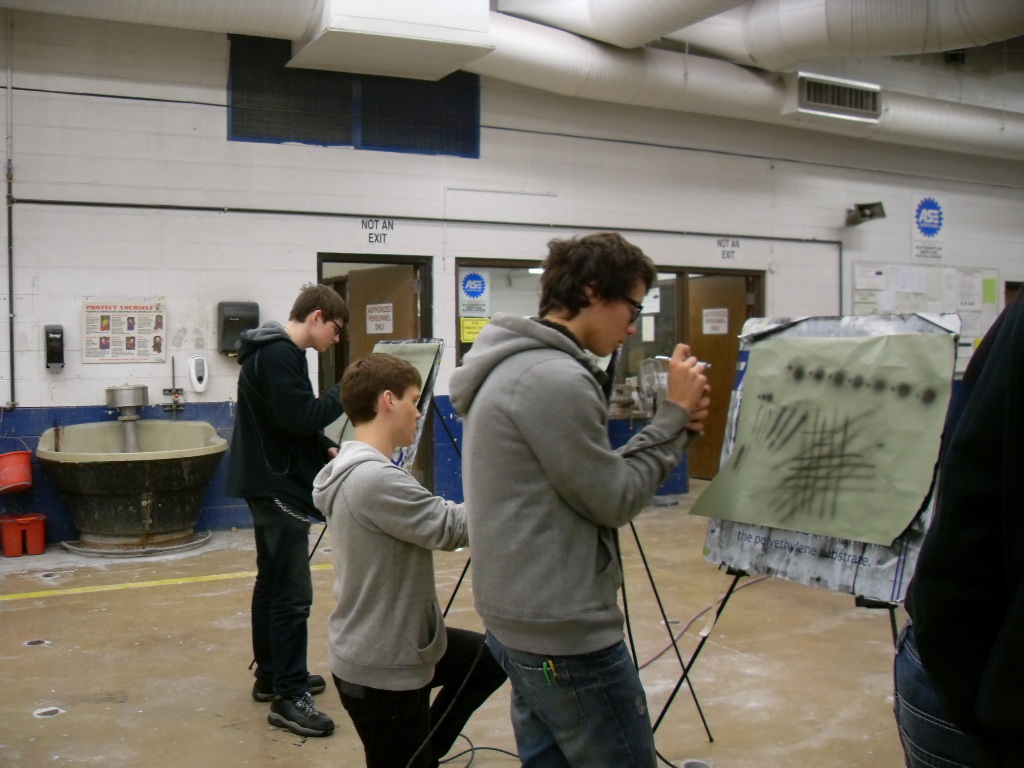 Trustworthy
 Always on Task
 Easy to Instruct

 Eager to Learn
 Works Beyond the   Classroom
 Focused on Career
2014 Wilco Scholarship RecipientJames Divis Auto Service Program
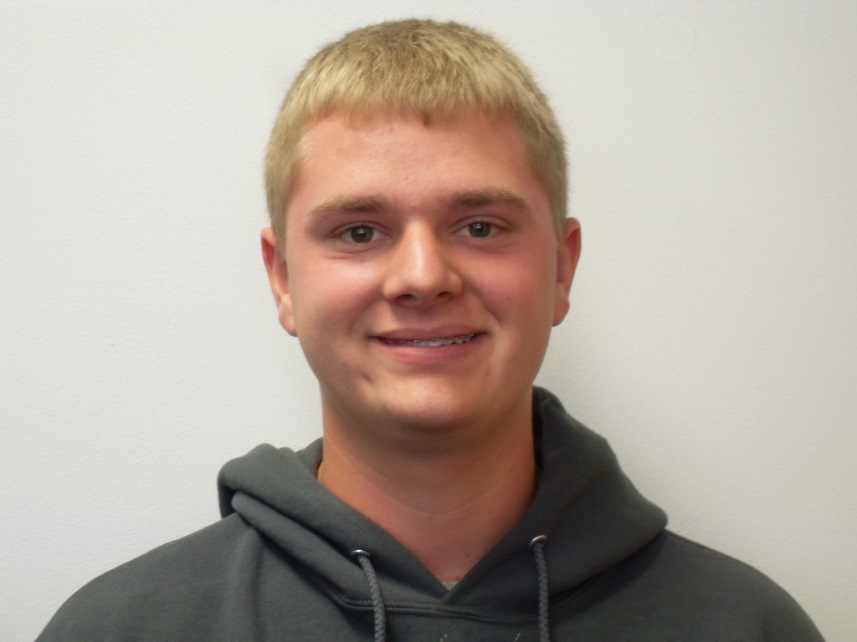 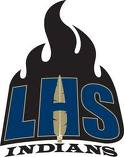 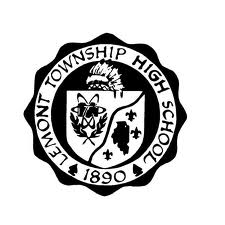 Lemont High School
Auto ServiceStudent of the year
James Divis
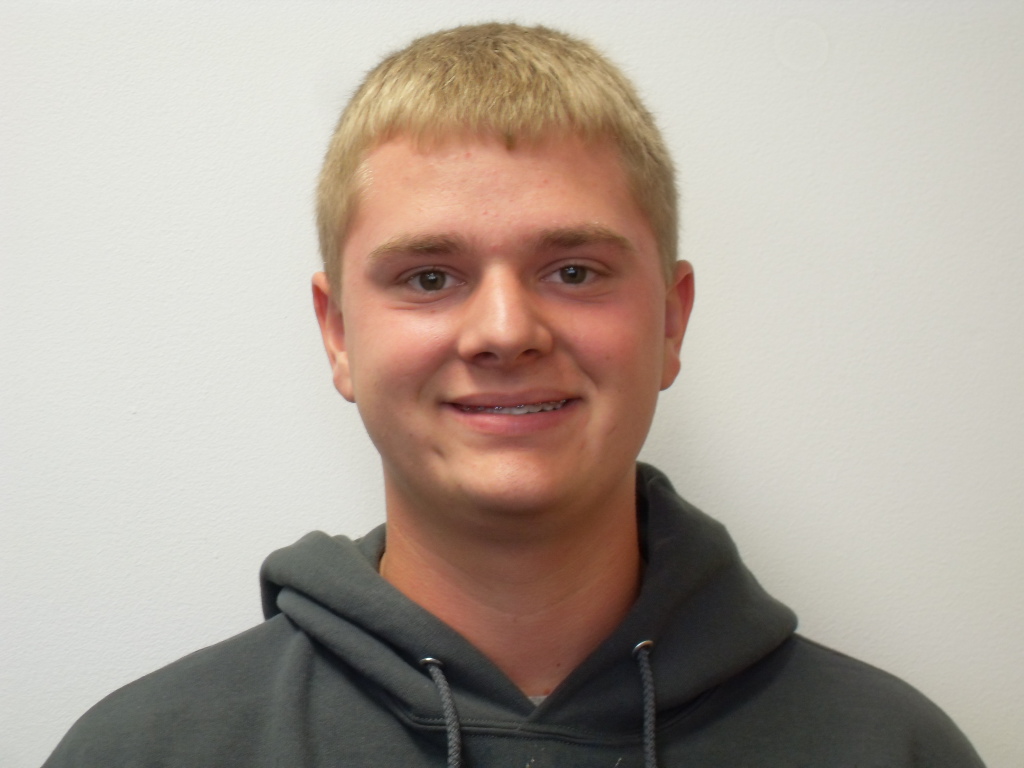 Lemont
Character Traits
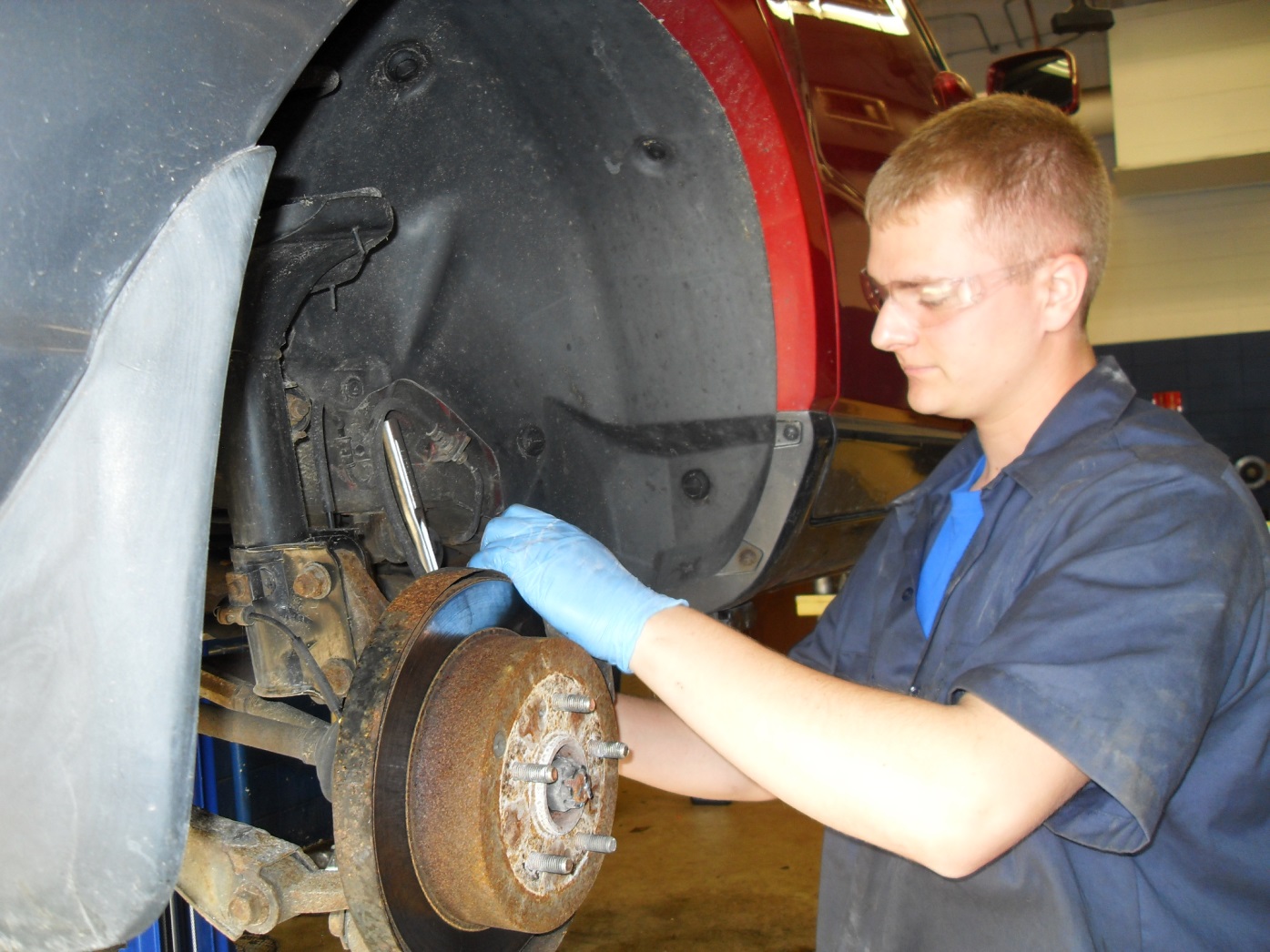 Hard Working
 Enthusiastic
 Interested in Field
 Good Attendance
 Polite
 Comes to Work   Every Day
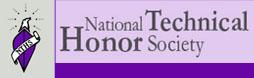 Certified Nursing Assistant
			Muroo Hamed – Plainfield East	
			Kelly Smith – Plainfield East  	

			Emily Thomas – Plainfield North
			Steven Ustupski – Lemont	
			Lauren Werth – Lockport
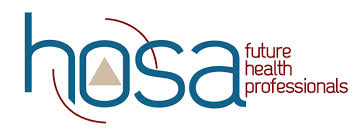 CNA - State Conference Finalists
Kendall Cunningham – Plainfield  South
 Audrey Folk – Plainfield South
 Gianna Fox  – Plainfield East
 Muroo Hamed – Plainfield East
 Michelle Kula – Lockport
 Rebekah Lelak – Lockport
 Sarah Paetsch– Romeoville
Kelly Smith – Plainfield East
Kaci Svornik - Lockport
Emily Thomas – Plainfield North
Sarah Toth – Plainfield South
Steve Ustupski– Lemont
Lauren Werth - Lockport
Alex Wyatt - Lemont
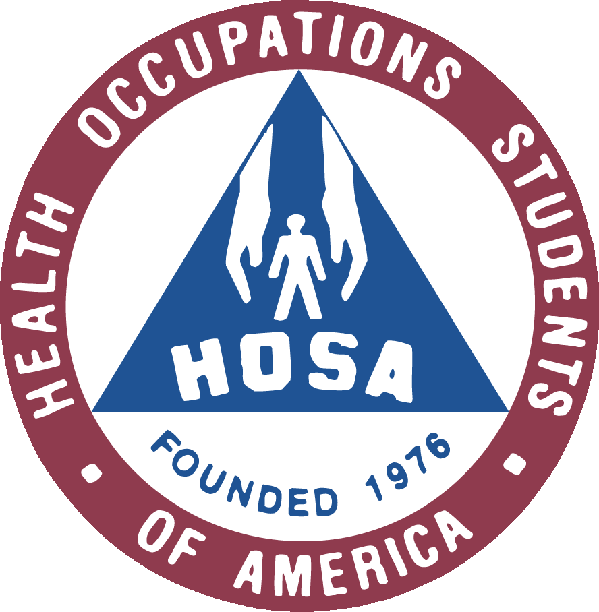 CNA - State Conference Medalists
1st Place : Clinical Specialty – Muroo Hamed, Plainfield East
2nd Place : Home Health Aide – Erica Moyes, Lockport
2014 Wilco Scholarship Recipient Certified Nursing Assistant ProgramMs. Aldworth’s Class:
Lauren Werth
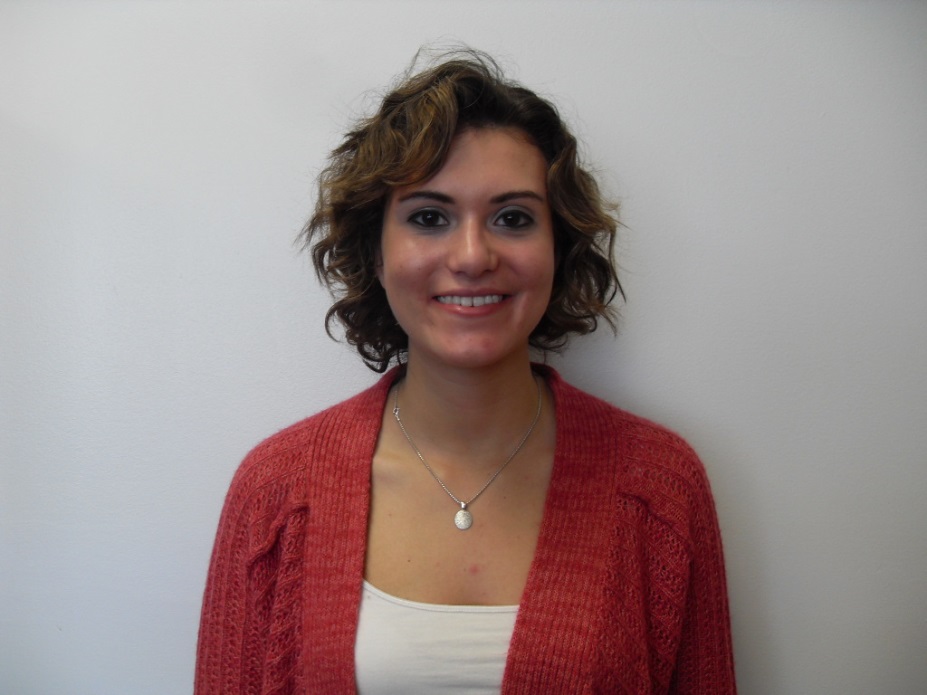 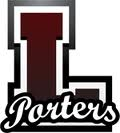 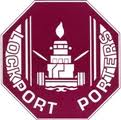 Lockport High School
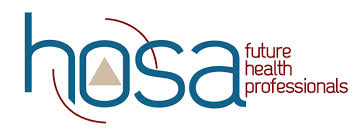 HOSA SCHOLARSHIPMs. Aldworth’s Class:
Kelly Smith – Plainfield East


Kaci Svornik - Lockport
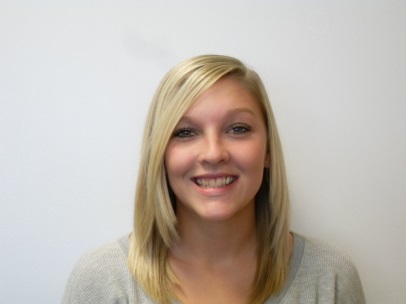 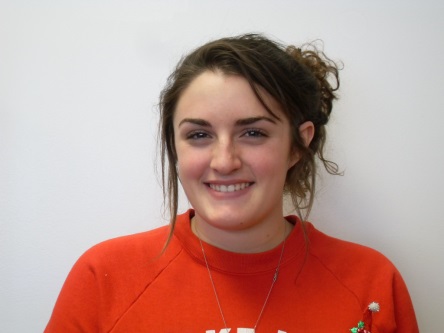 Certified Nursing AssistantStudent of the Year – Ms. AldworthKelly Smith
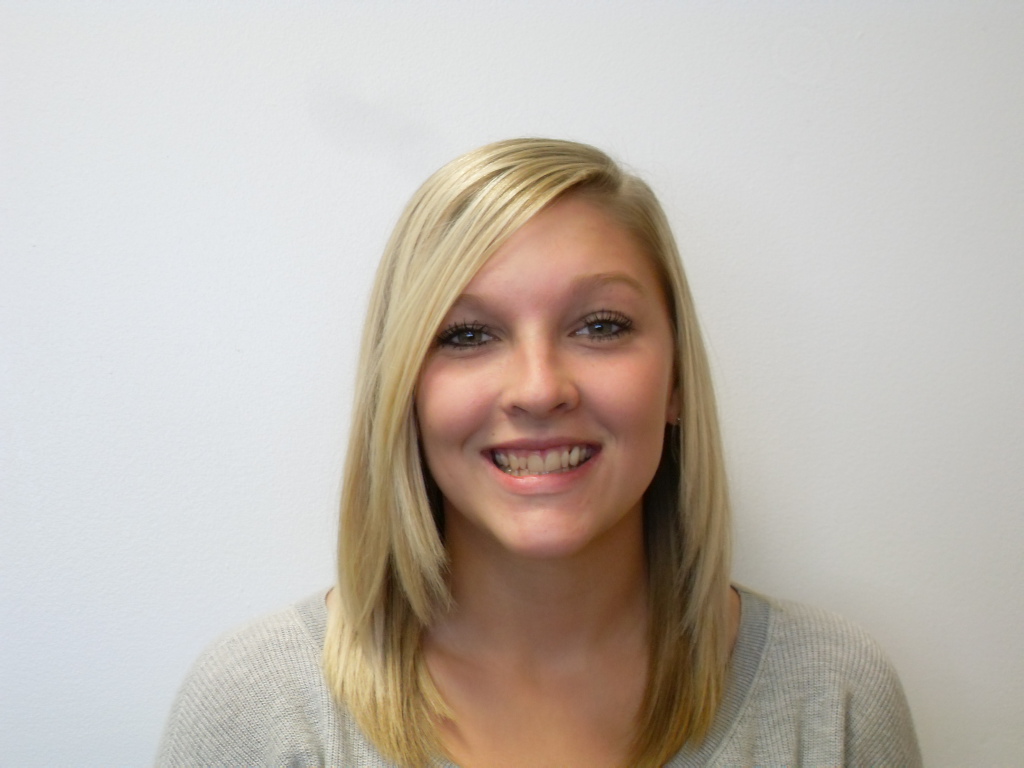 Plainfield East
Character Traits
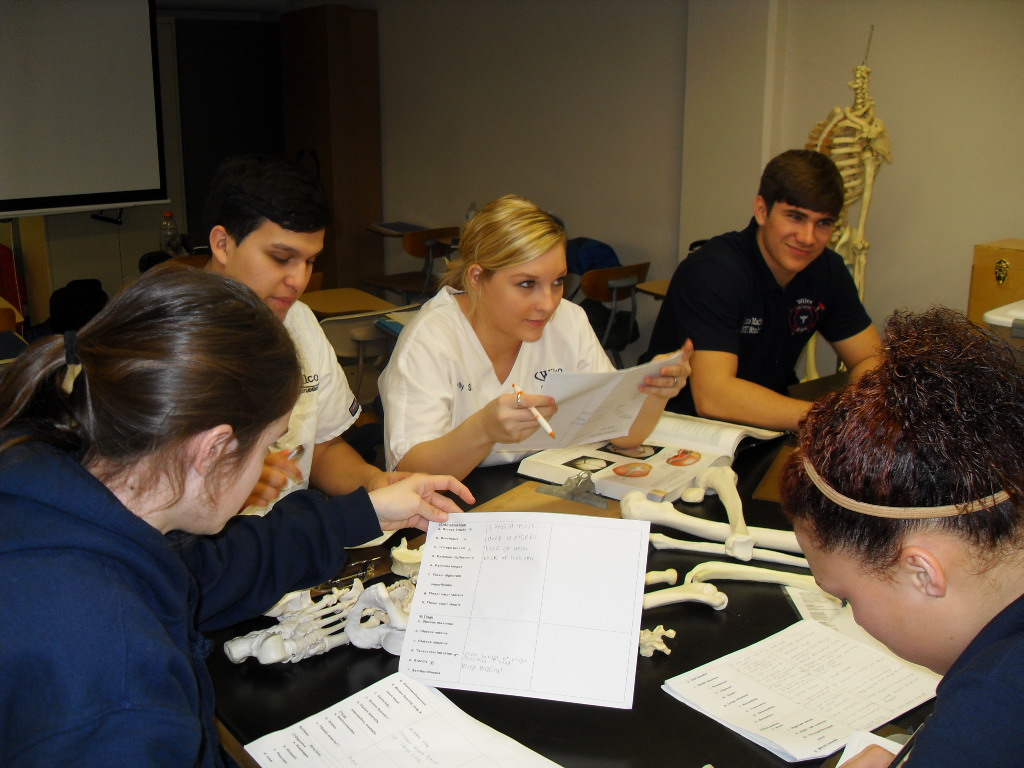 Compassionate
 Positive
 Dedicated
 Focused
 Intelligent
 Cute as a Button!
2014 Wilco Scholarship RecipientCertified Nursing AssistantMrs. Budde’s Class:
Jordan Ruff
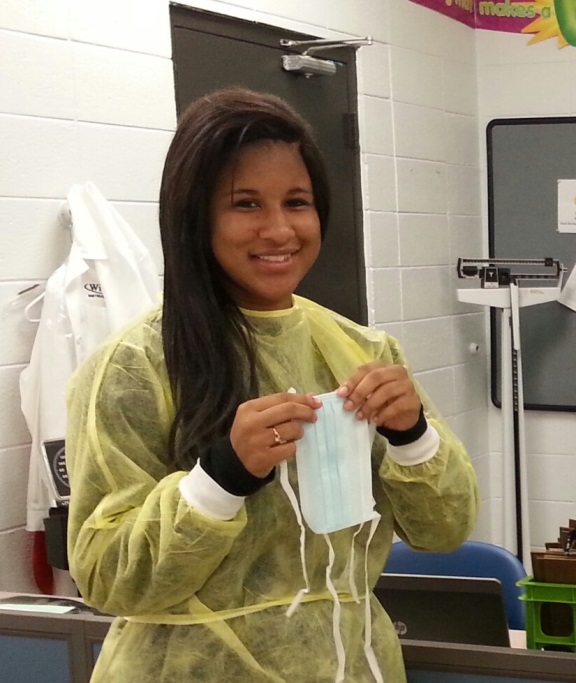 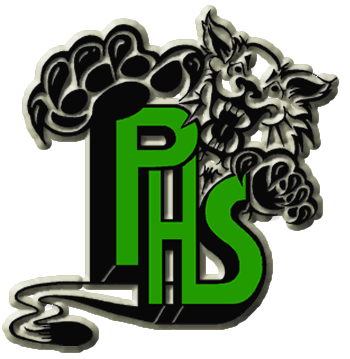 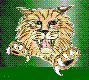 Plainfield Central
2014 Wilco Scholarship RecipientCertified Nursing AssistantMrs. Budde’s Class:
Emily Thomas
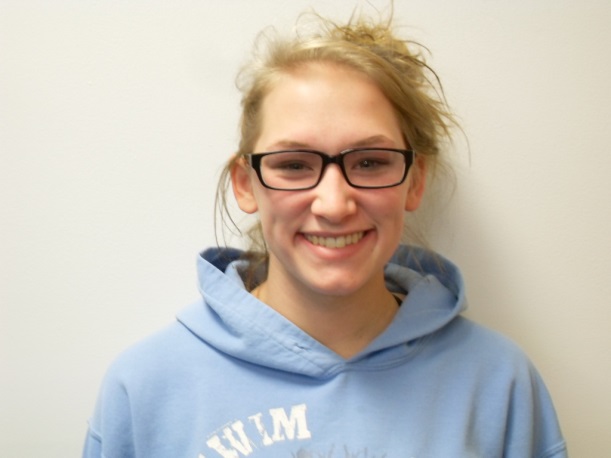 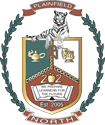 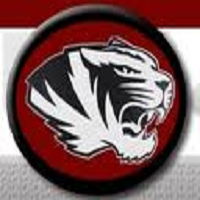 Plainfield North
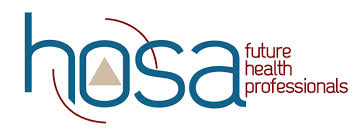 HOSA SCHOLARSHIPMrs. Budde’s Class:
Erica Moyes – Plainfield Central
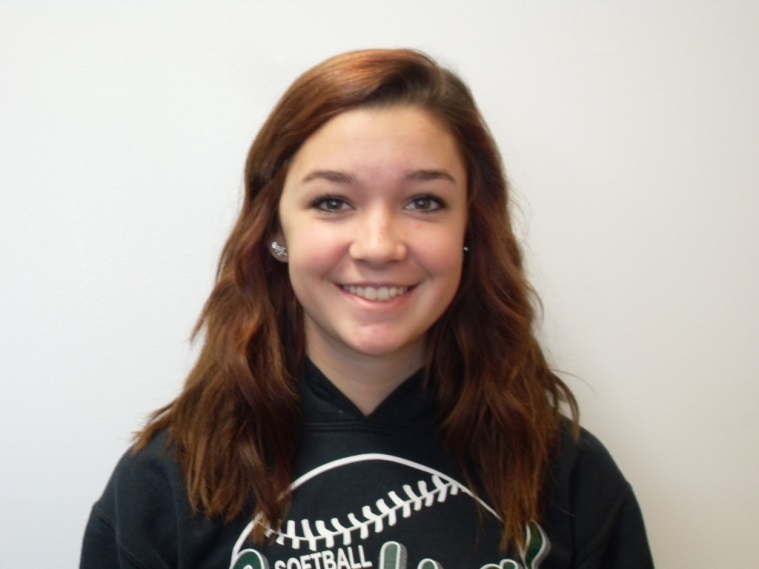 Certified Nursing AssistantStudent of the Year – Mrs. BuddeEmily Thomas
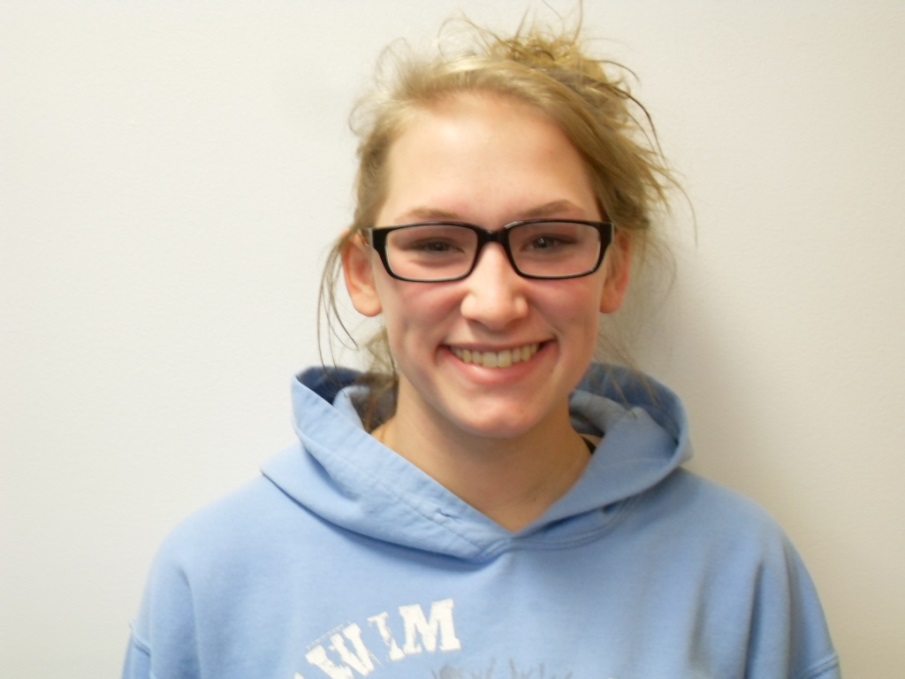 Plainfield North
Character Traits
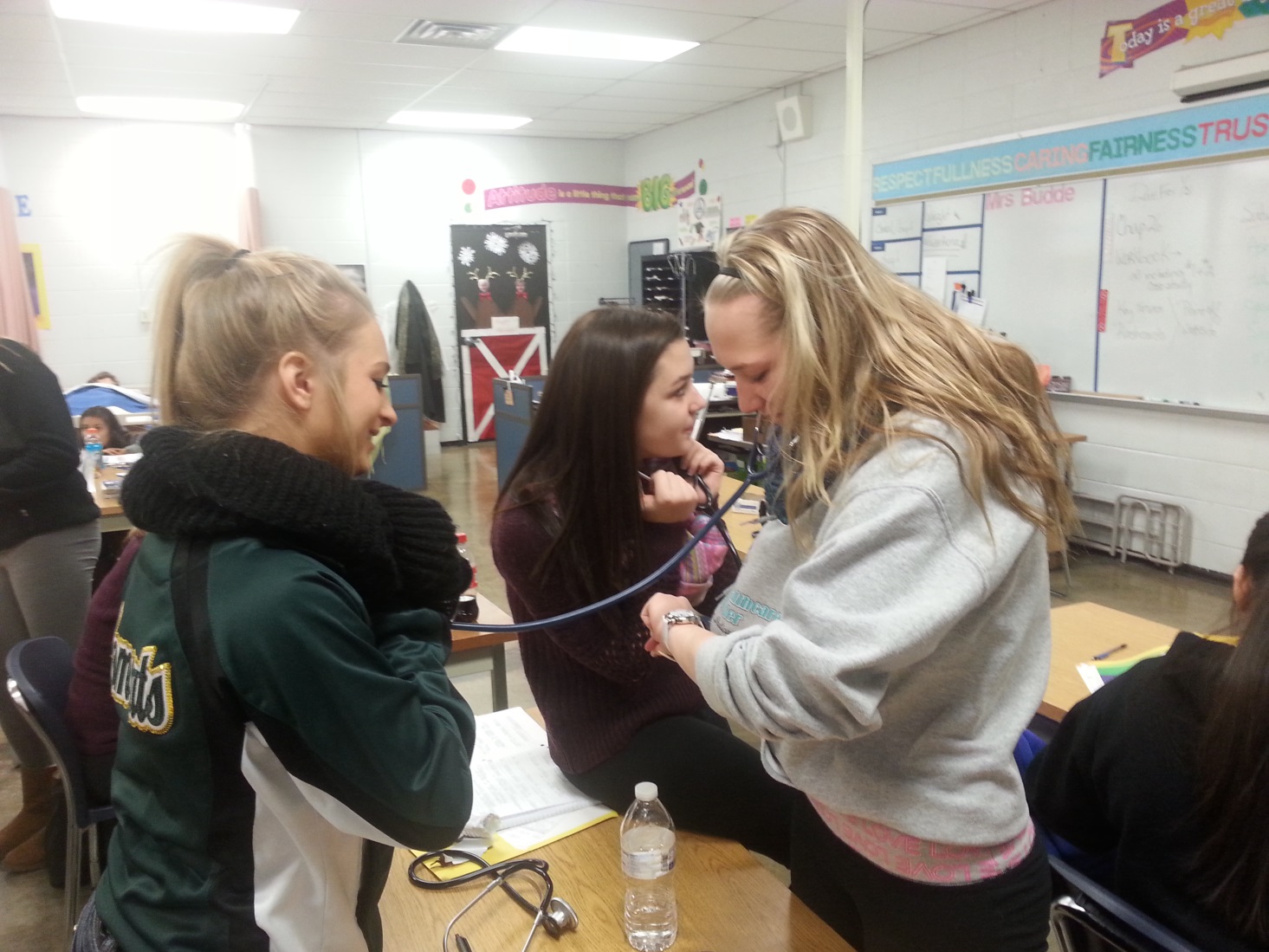 Organized
 Dedicated
 Focused
  Kind &     Compassionate
 Skilled
 HOSA Leader
2014 Wilco Scholarship RecipientCertified Nursing Assistant Mrs. Sillitti’s Class:
Muroo Hamed
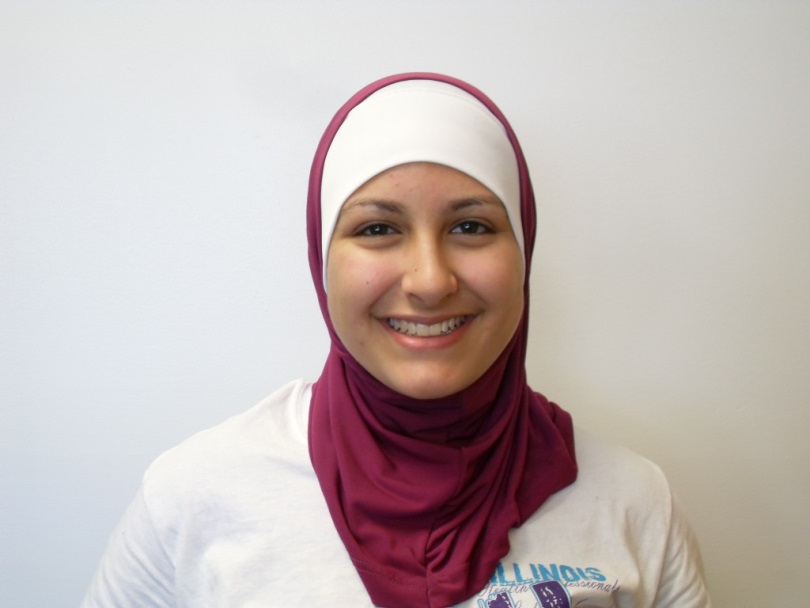 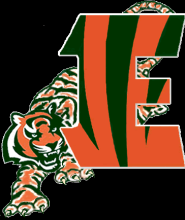 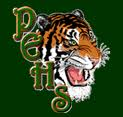 Plainfield East
Computer TechnologyStudent of the Year
Angela Hoban
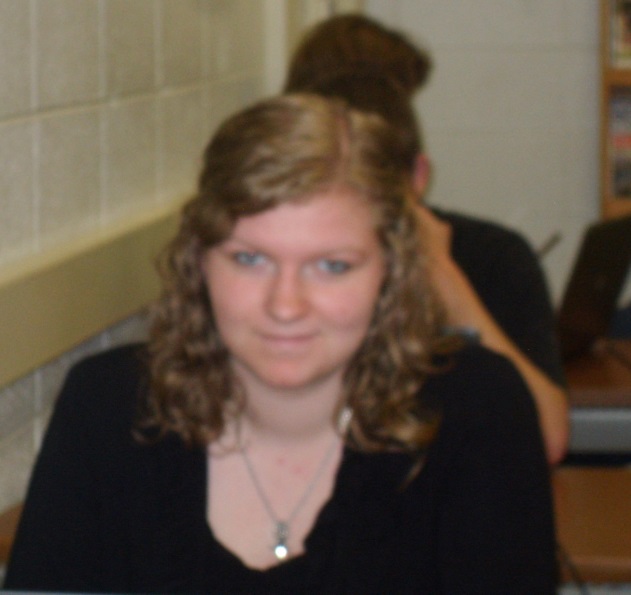 Plainfield Central
Character Traits
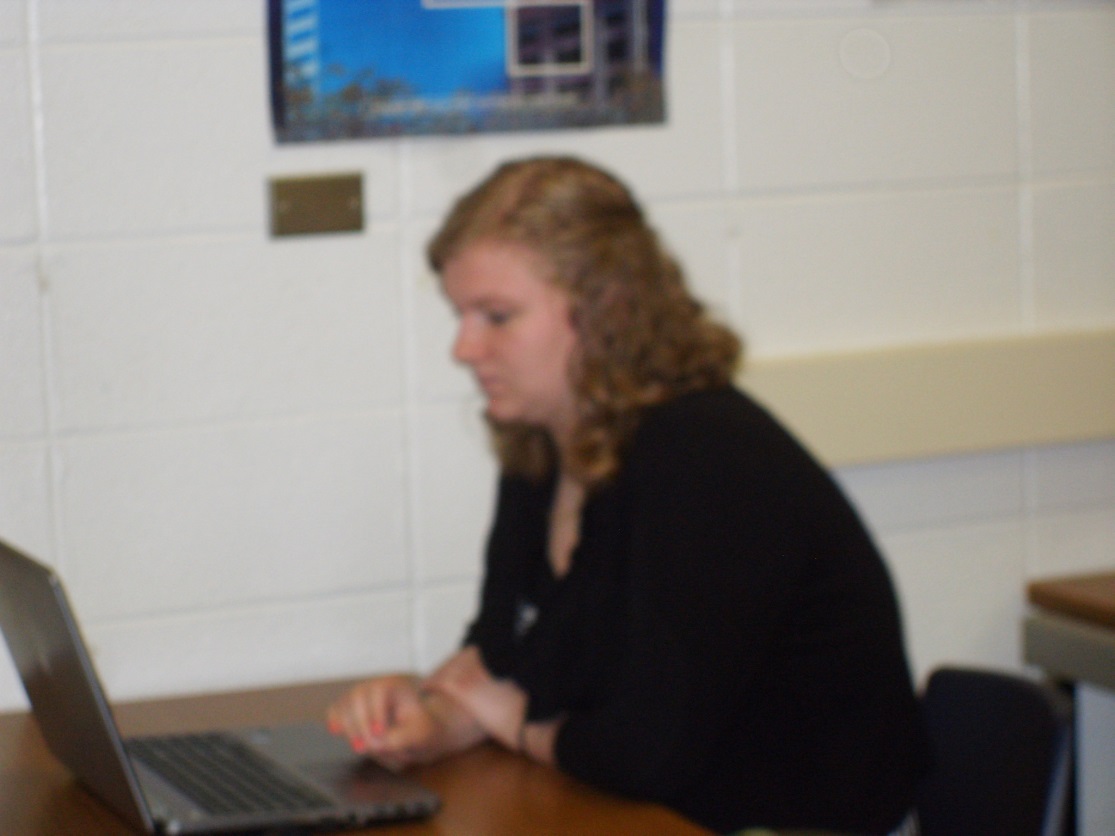 Diligent
 Honest
 Respectful
 Hard Worker
 Good Attitude
CosmetologyStudent of the Year
Andreasea Cramer
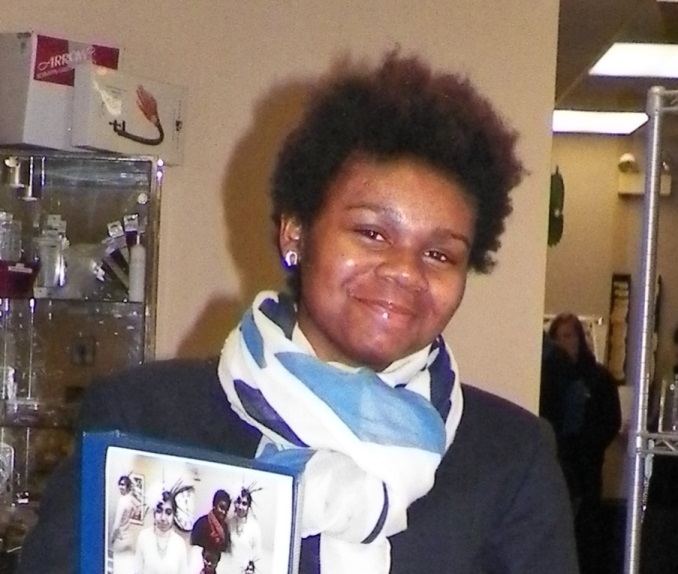 Bolingbrook
Character Traits
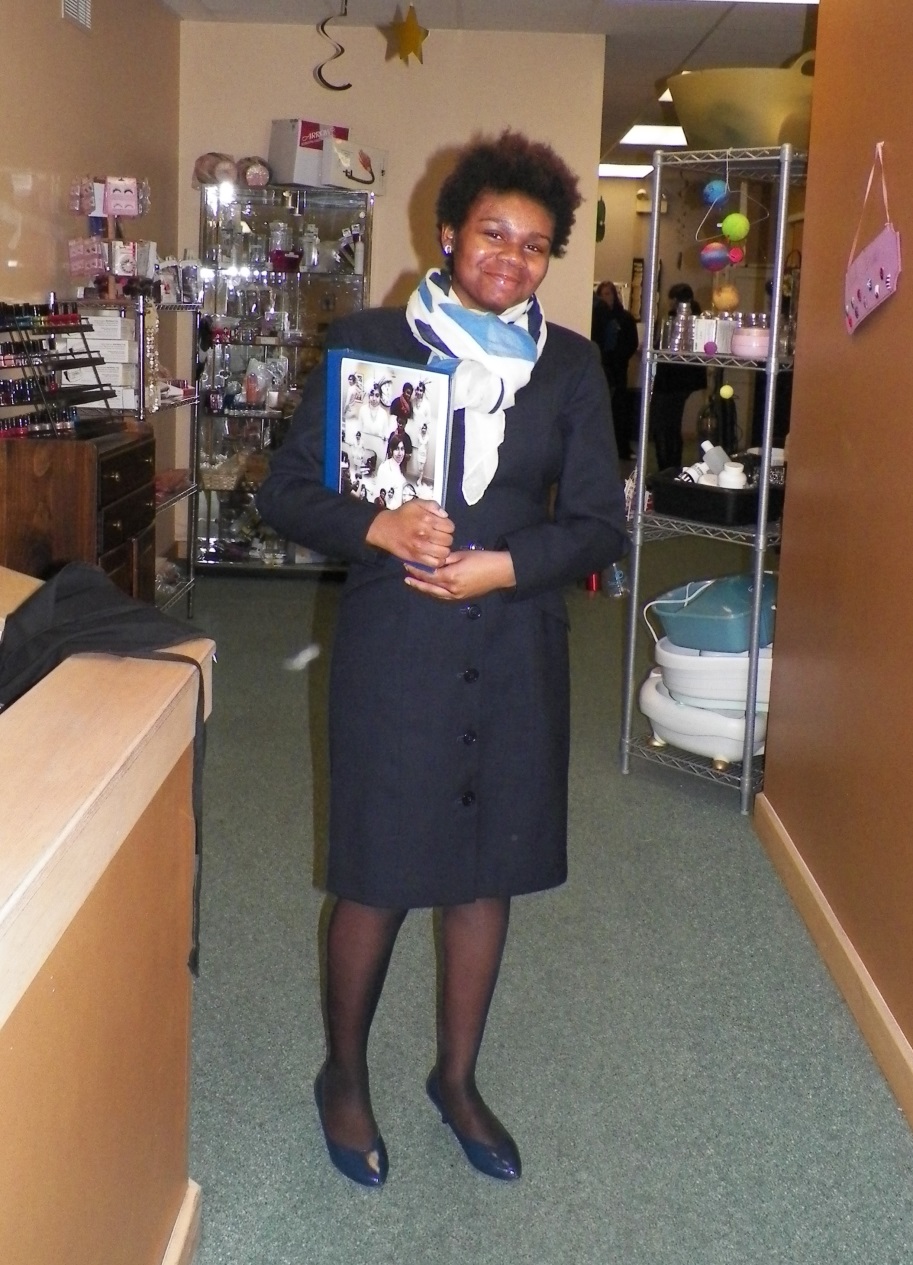 Strong Work Ethic
 Respectful of Others
 Team Player
 Willing to Help
 Great Attendance
 Most Improved
Nail TechStudent of the Year
Octavia Roberts
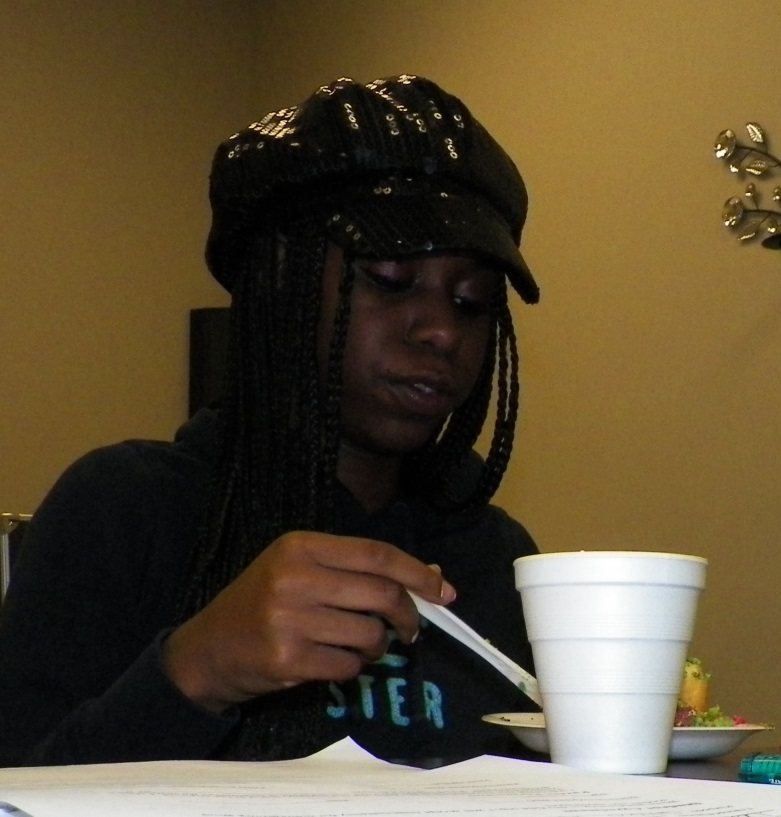 Bolingbrook
Character Traits
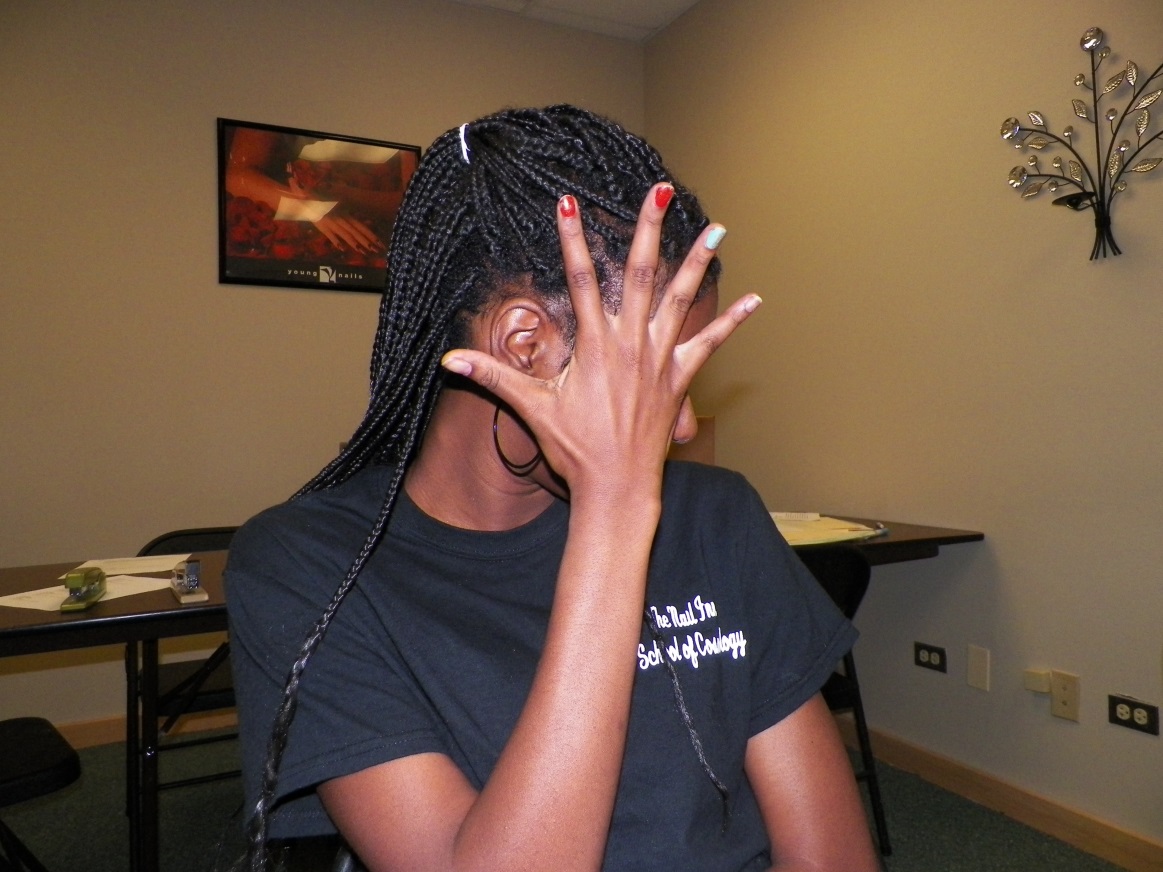 Strength & Drive
 Determined
 N ever Quits
 Good Manners
 Great Sense of Humor
*Camera Shy*
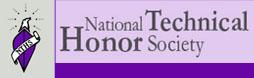 Criminal Justice
Emily Ward – Plainfield Central
Criminal JusticeStudent of the Year
Mark Dinardo
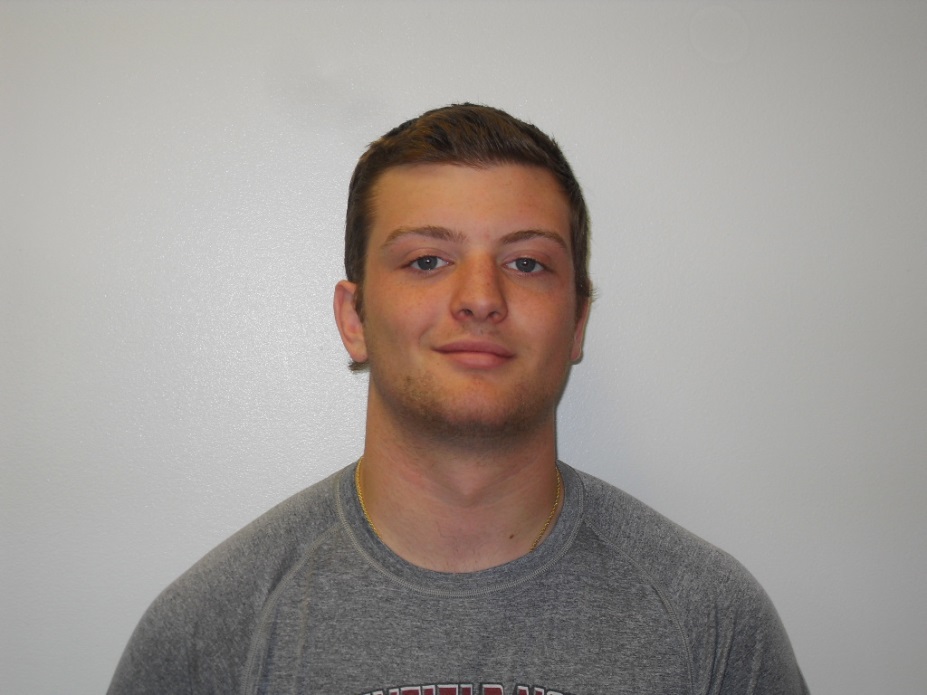 Plainfield North
Character Traits
Dependable
 Committed
  Conscientious
 Team Player
 Hardworking
 Achieved Academic   Excellence
  Demonstrated Leader
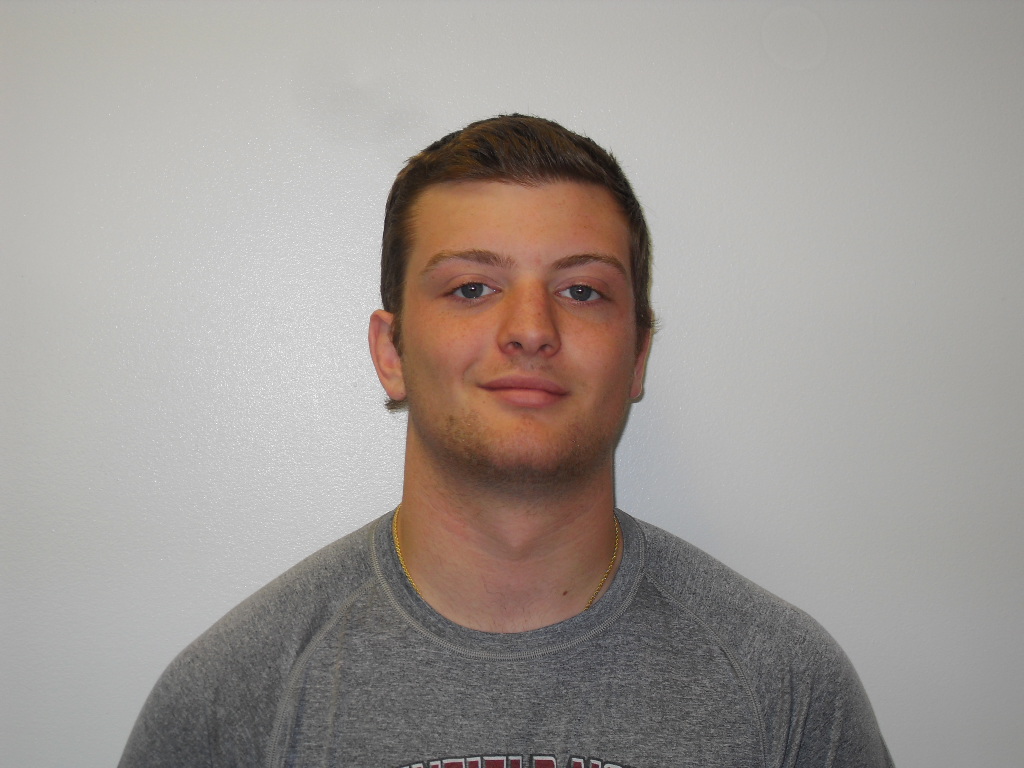 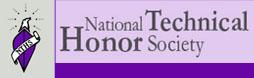 Culinary Arts
Jordan Dinoffria – Plainfield Central
Hannah Eichelberger - Romeoville
Ana Hernandez - Wilmington
NTHS John H. Poteat Scholarship
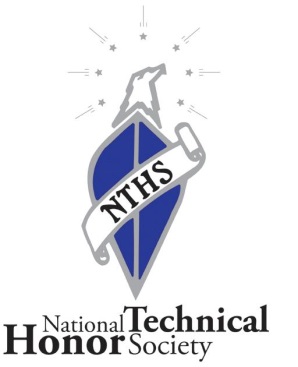 Ana Hernandez
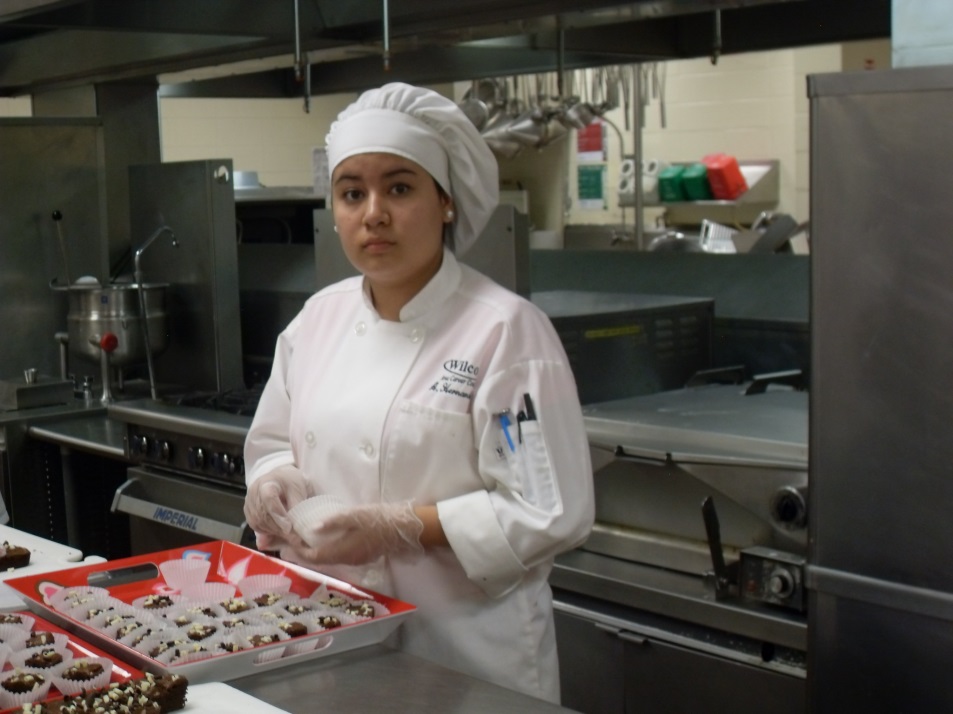 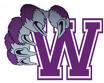 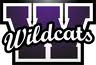 Wilmington High School
State FCCLA Finalists
NATIONAL DELEGATE:1st Place Karybeth Archbold – Job Interviewing – Bolingbrook
Relish Tray:1st Place – Alyssa Warren – Reed-Custer
Salad Preparation:1st Place – Alexander Akinola – Plainfield South1st Place –  Putita Chulanon – Bolingbrook
Fondant Cake Decorating:
      1st Place –  Alyssa Tulian– Romeoville
     1st Place – Heather Walsh– Plainfield East
      
Frosted Cake Decorating:1st Place – “Most Outstanding” Lorena Fierro-                                                                        Plainfield South
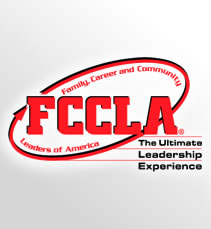 Culinary ArtsStudent of the Year
Hannah Eichelberger
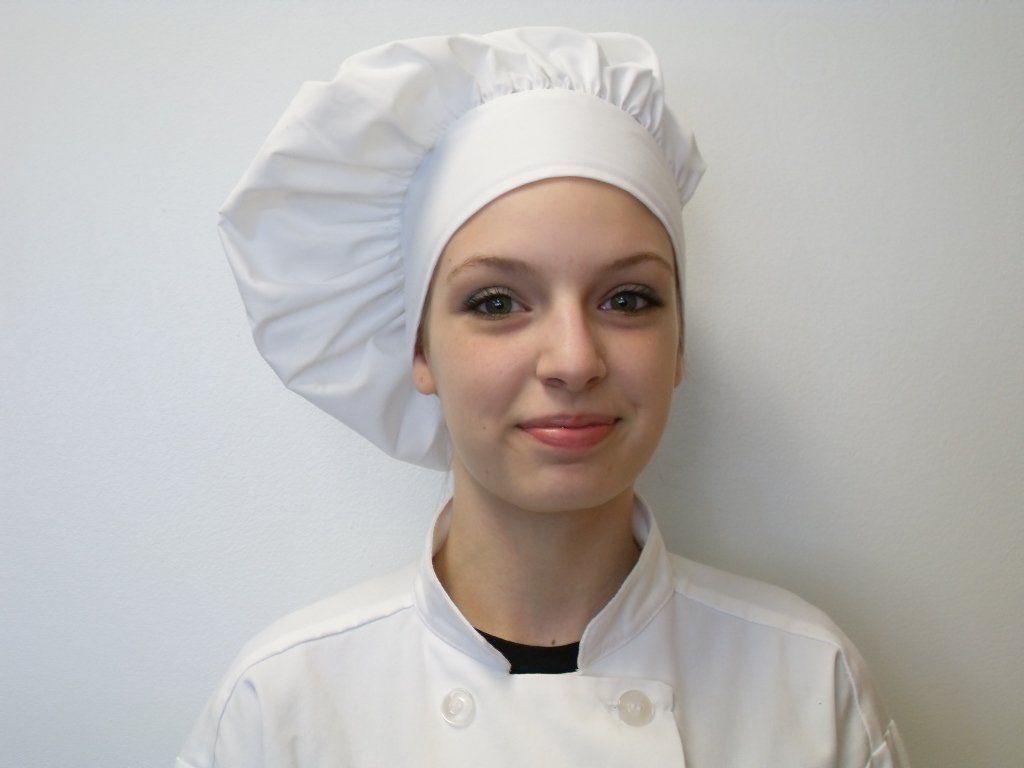 Romeoville
Character Traits
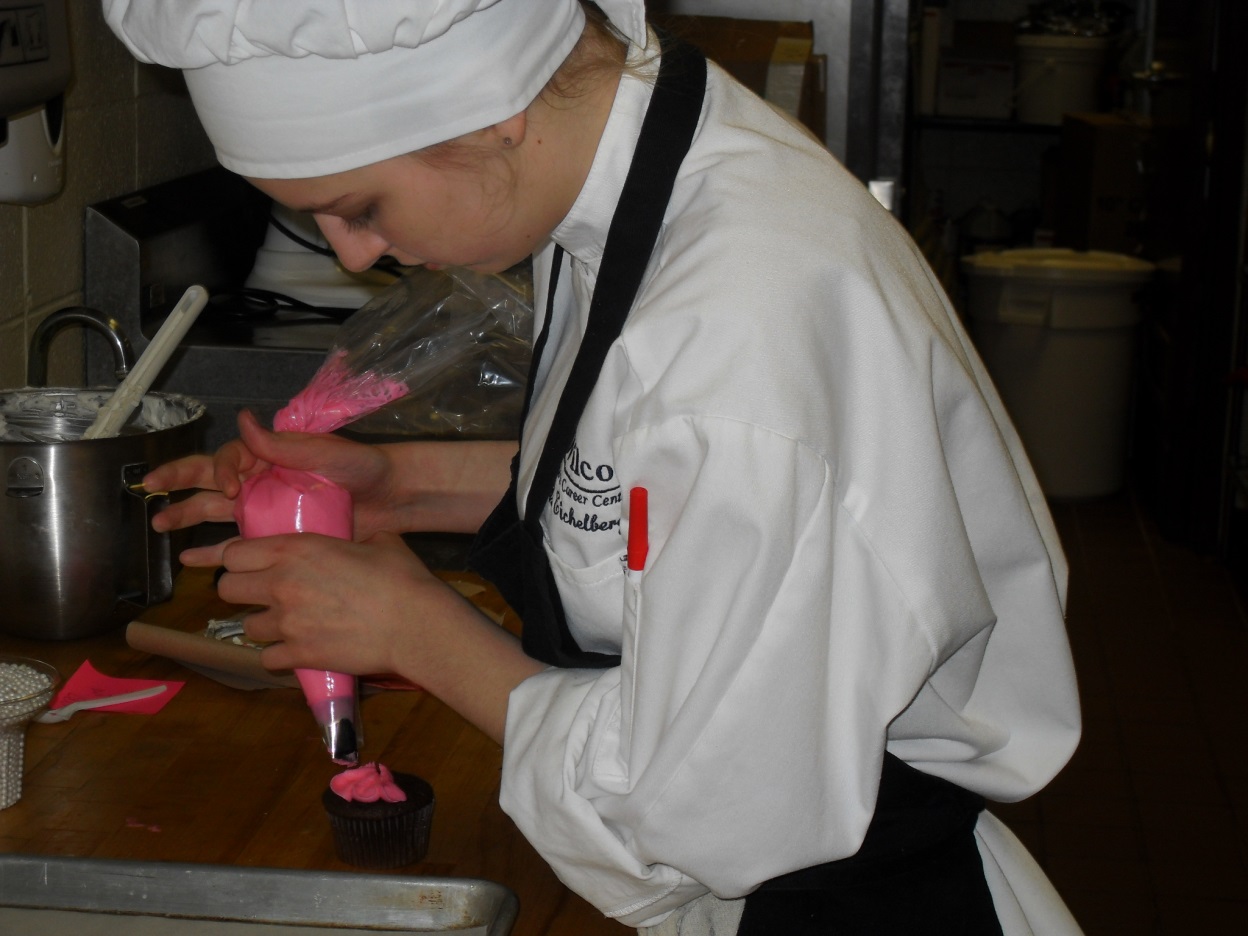 Creative Thinker 
 Independent 
 Adaptable
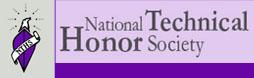 Early Childhood Education
Angel Namakula-Musaazi – Plainfield South
Rebecca Nyarko – Bolingbrook
2014 Wilco Scholarship RecipientsEarly Childhood Education
Alicia Holligan
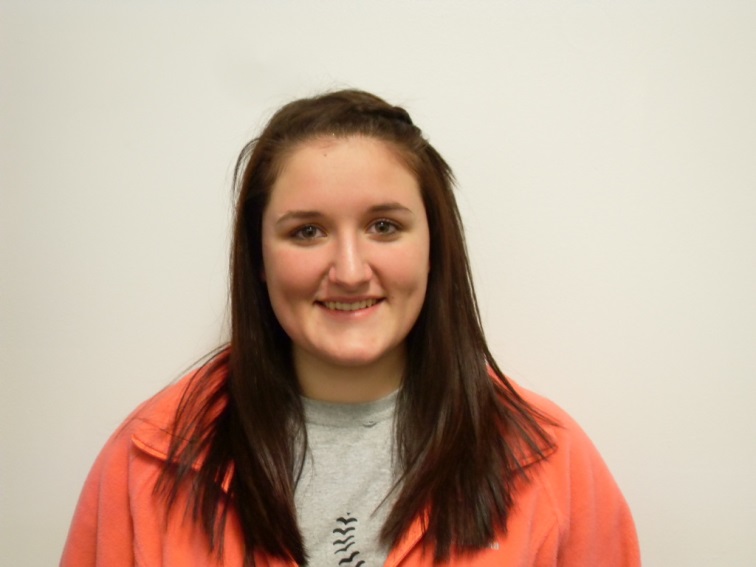 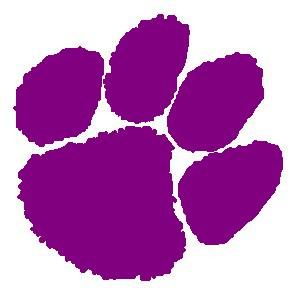 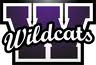 Wilmington
2014 Wilco Scholarship RecipientsEarly Childhood Education
Angel Namakula-Musaazi
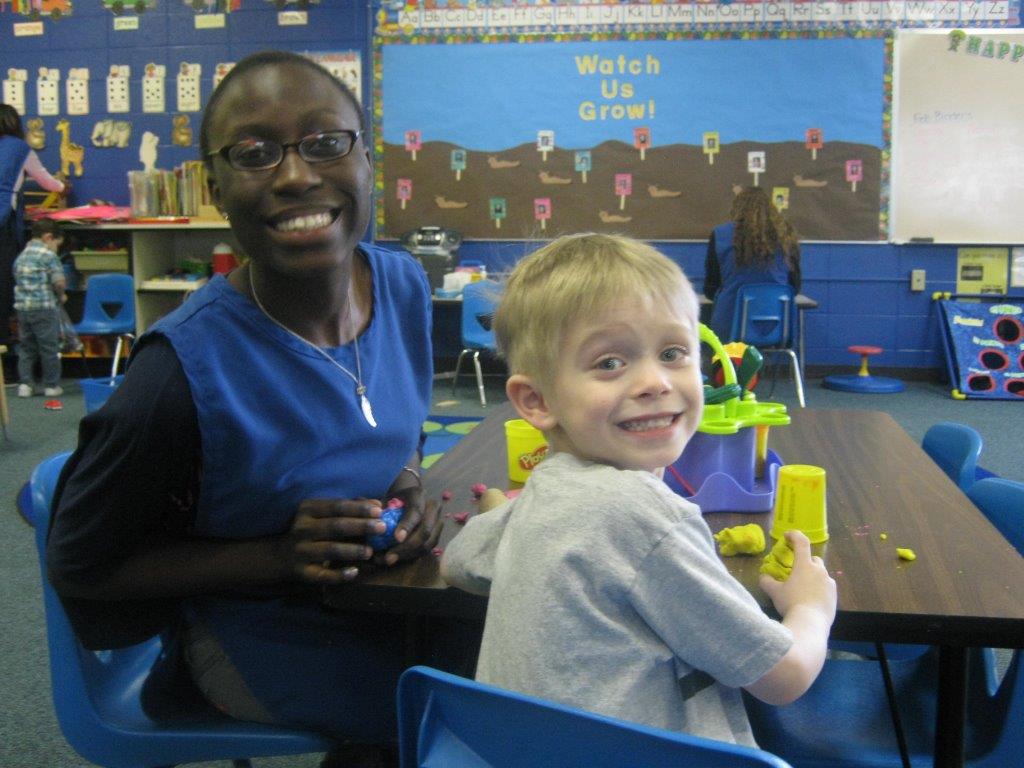 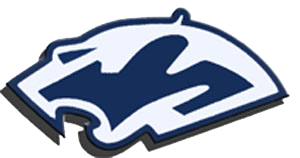 Plainfield South
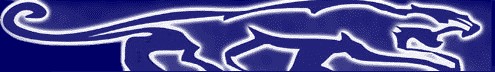 2014 Wilco Scholarship Recipient Early Childhood
Rebecca Nyarko
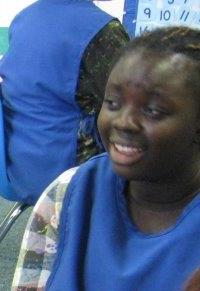 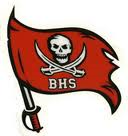 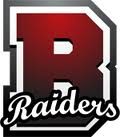 Bolingbrook High School
Golden Apple Scholarship
Jamal Bruce
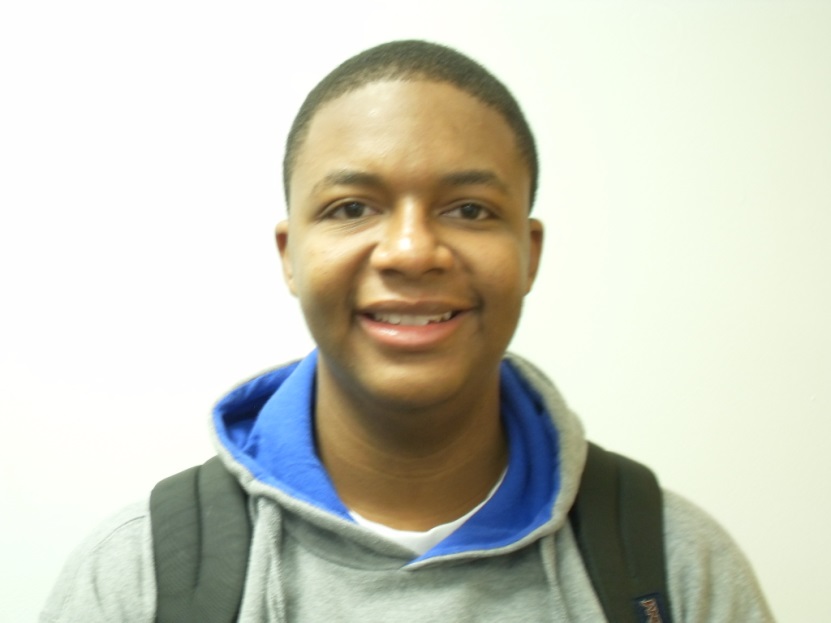 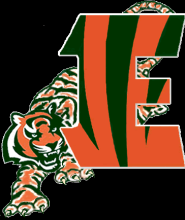 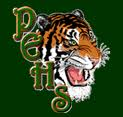 Plainfield East
Early Childhood EducationStudent of the Year
Jamal Bruce
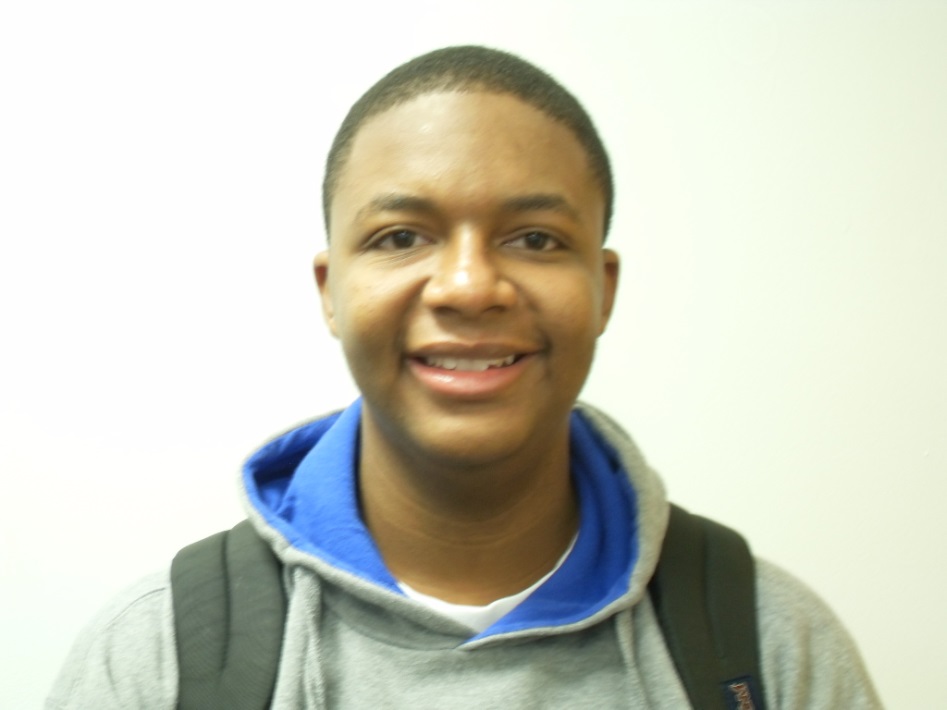 Plainfield East
Character Traits
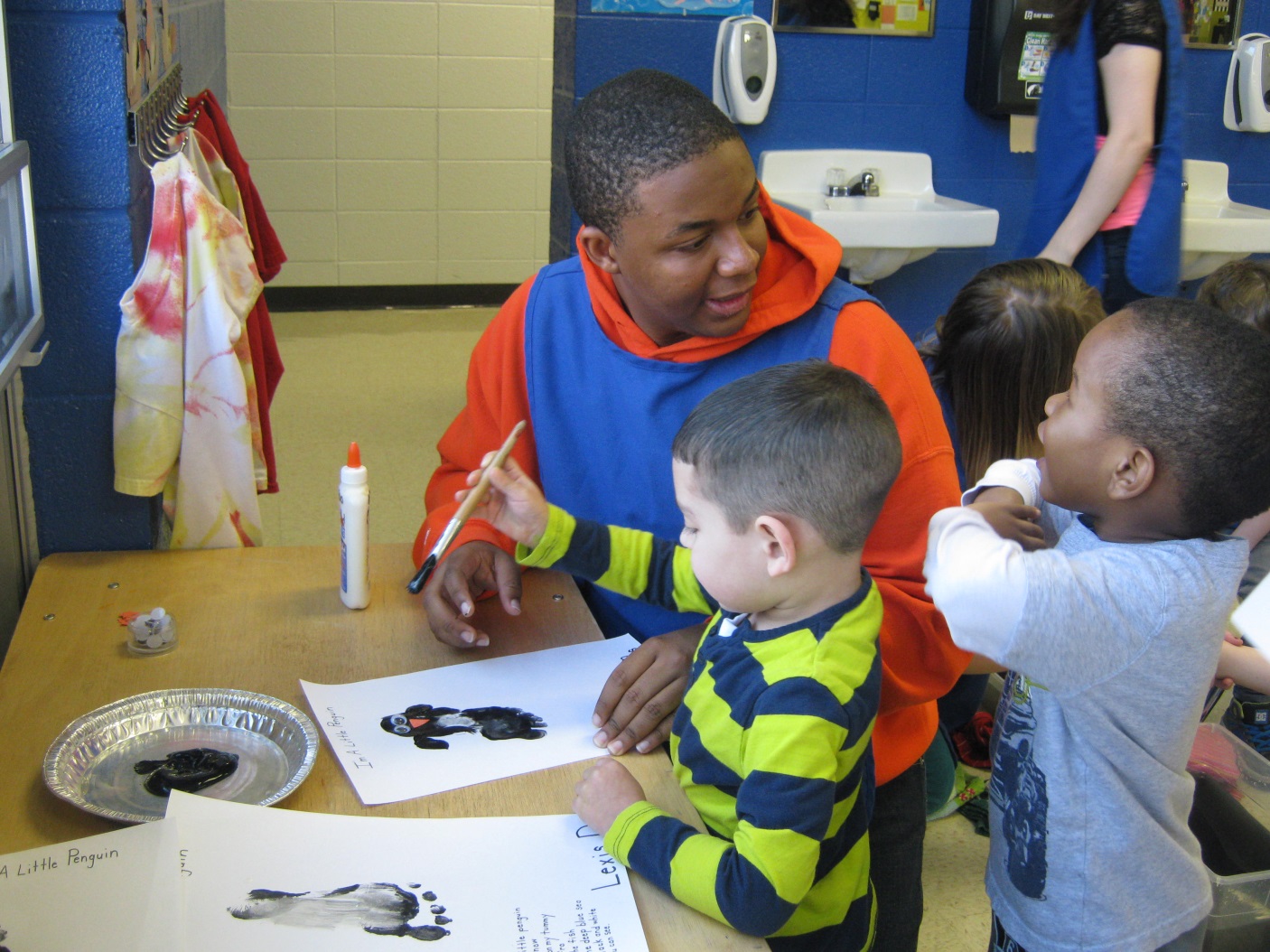 Responsible
 Respectful
 Cooperative
 Manages Time
 Genuine Interest
 He “Gets It!”
2014 Wilco Scholarship Recipient EMS Program
Armani Bonilla
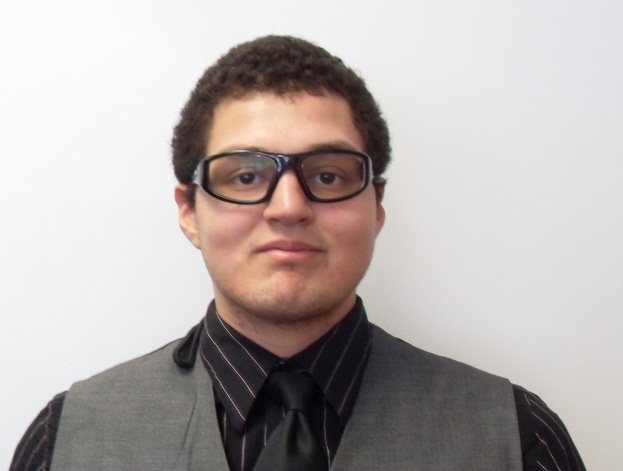 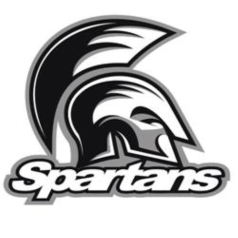 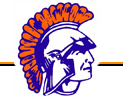 Romeoville High School
EMSStudent of the Year
Lucas Mathias
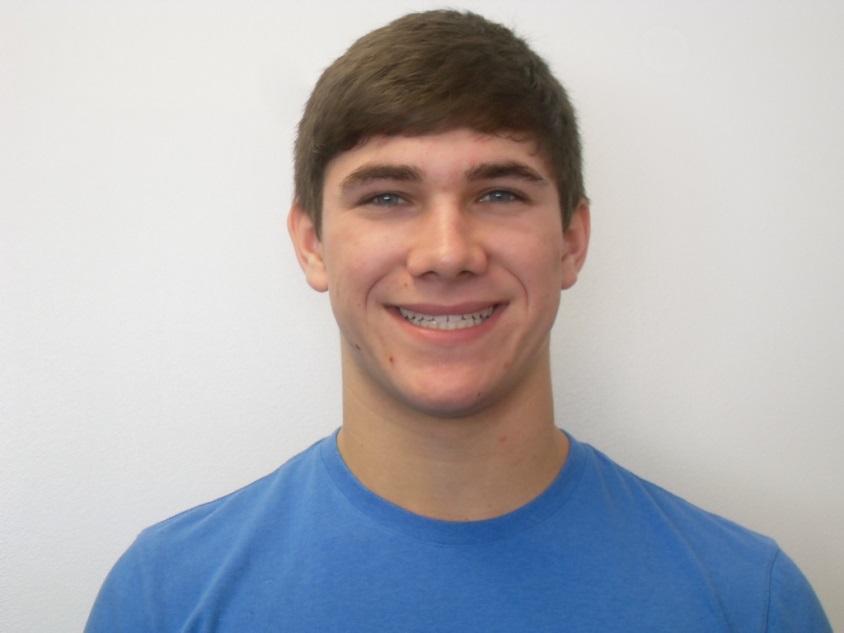 Lemont
Character Traits
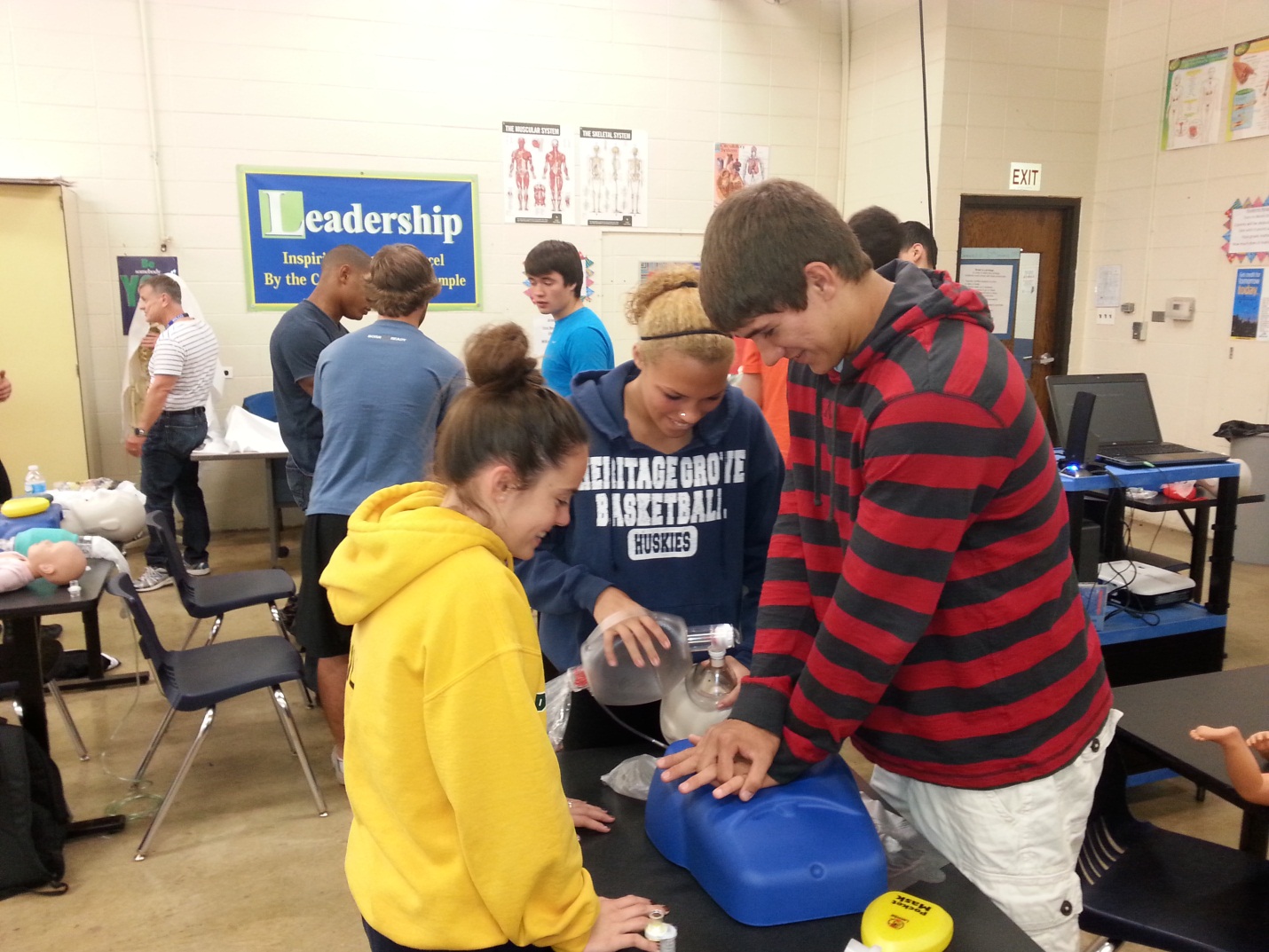 Hard Working
 Dependable
 Driven
 Excellent Student
 Team Player
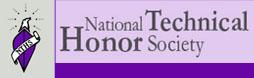 Fire Science
Seth Argast– Plainfield North
Andrew Plewa – Plainfield Central
Brandon Rojas – Plainfield North
Daniel Villalejo – Plainfield South
Fire ScienceStudent of the Year
Jesse Mendoza
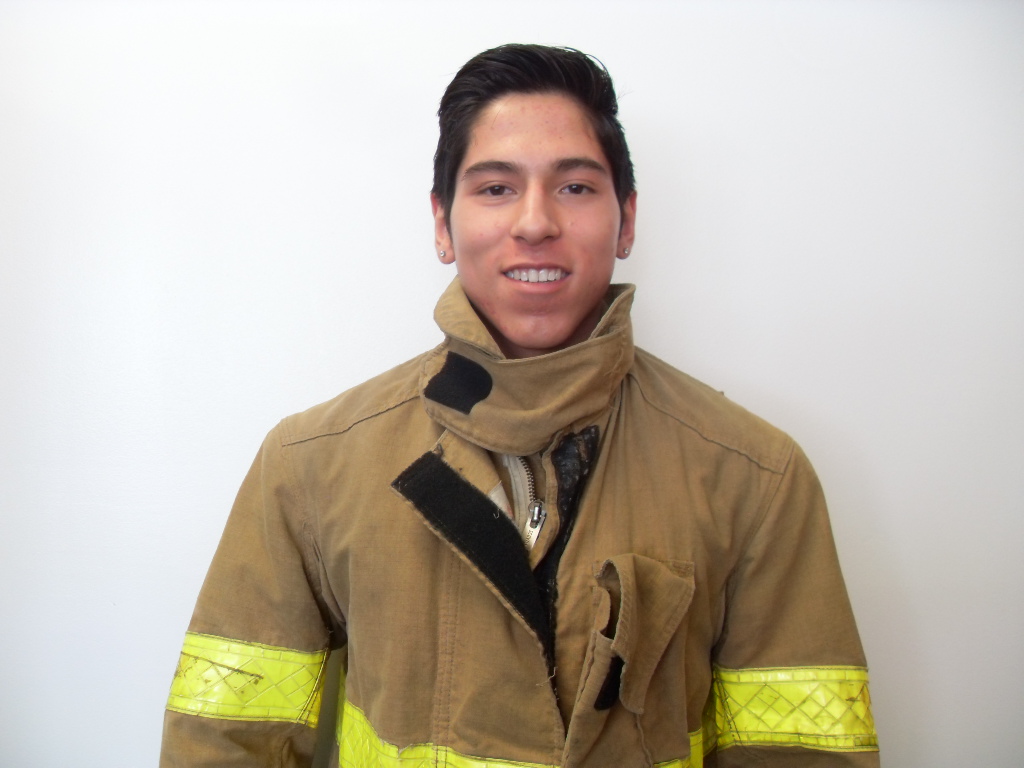 Romeoville
Character Traits
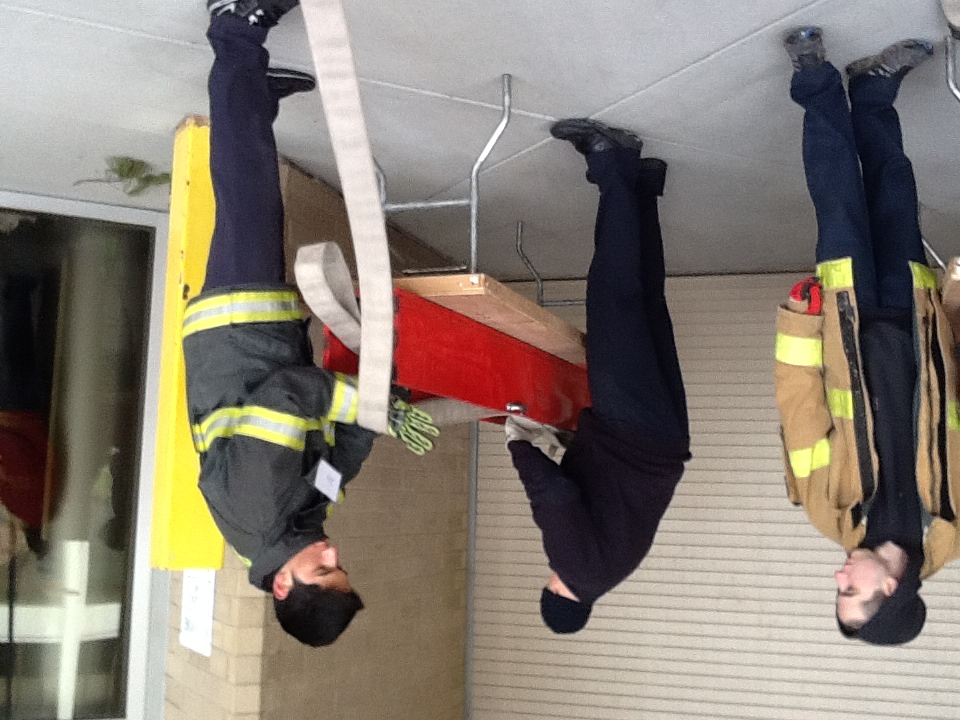 Self-starter
 Company Officer
 Always up First
 Eager to Learn
 Good Attitude
Heavy EquipmentStudent of the YearBryce Antos
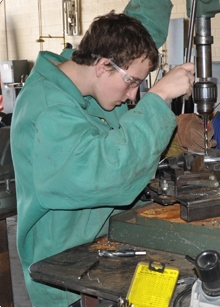 Reed-Custer
Character Traits
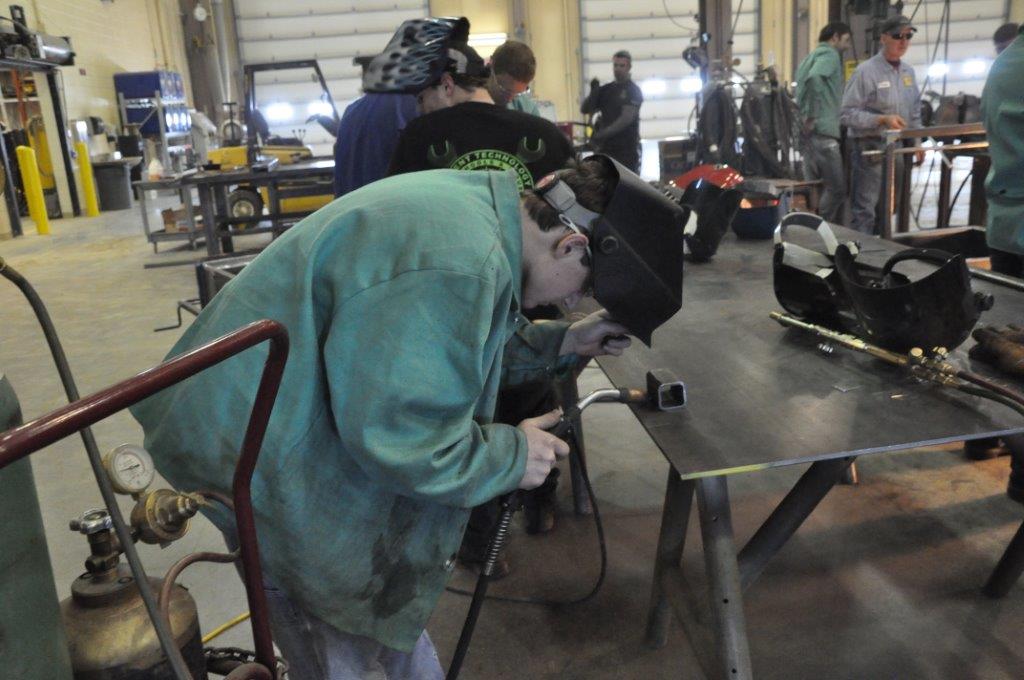 Dedicated
Respectful
Good Role Model
Hard Worker
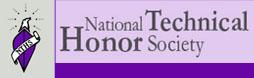 Intro to Health Professions
Yesenia Alvarado– Romeoville
Marianna Bochnak – Romeoville
Michelle Soto – Romeoville
Sydney Brandlin - Romeoville
Intro to Health Professions - BraidwoodStudent of the Year – Mrs. ArdolinoMikayla Murphy
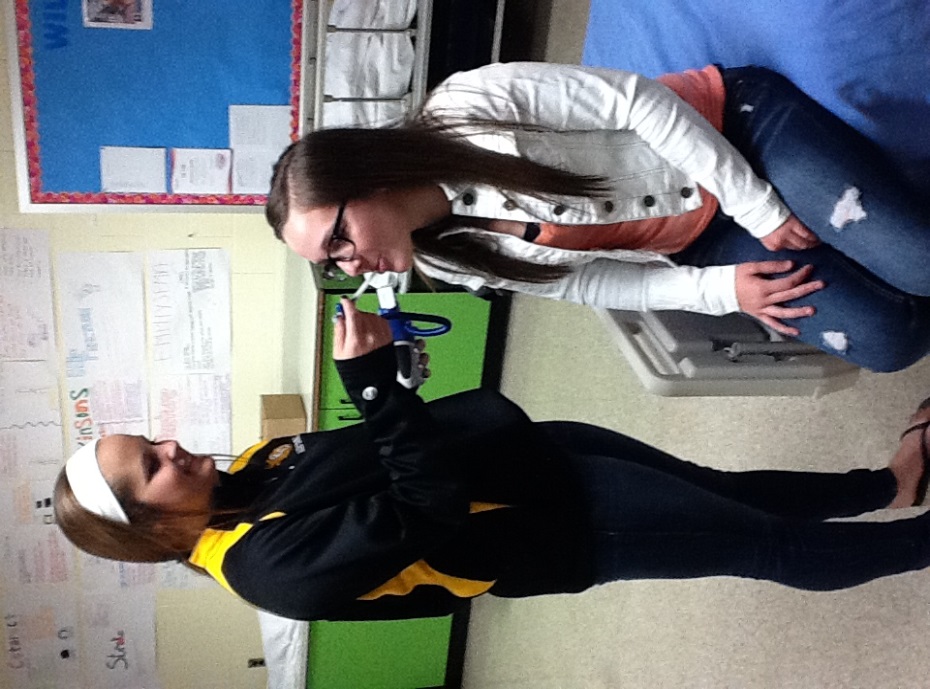 Reed-Custer
Character Traits
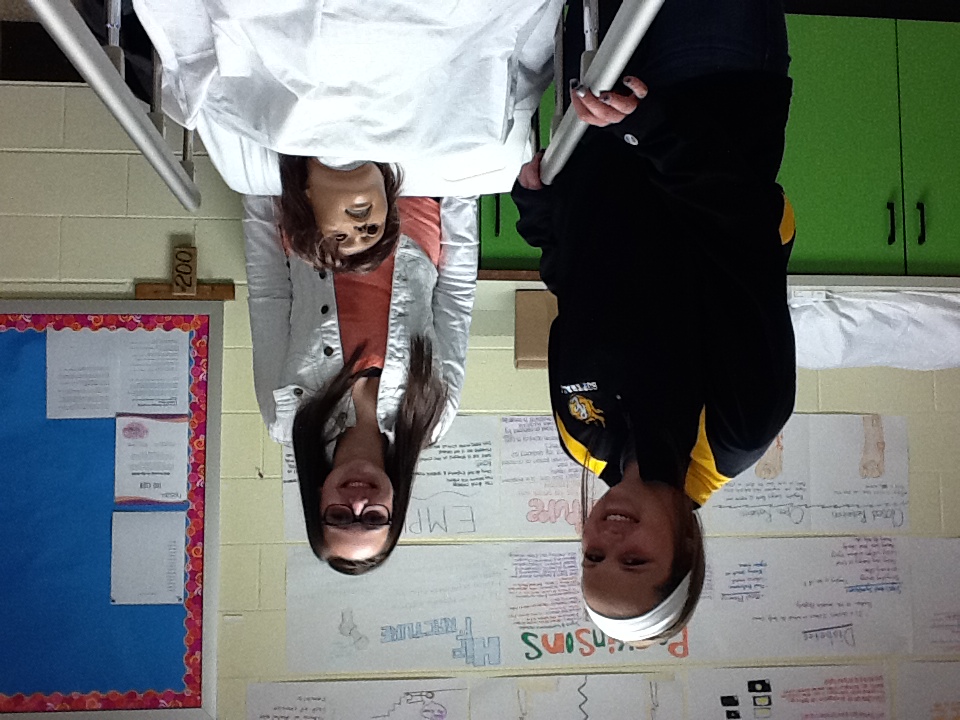 Cooperative
 Consistent
  Sense of Humor
 Dependable
 Responsible
 Kind
Intro to Health ProfessionsStudent of the Year -Mrs. Sillitti
Breanna Vaira
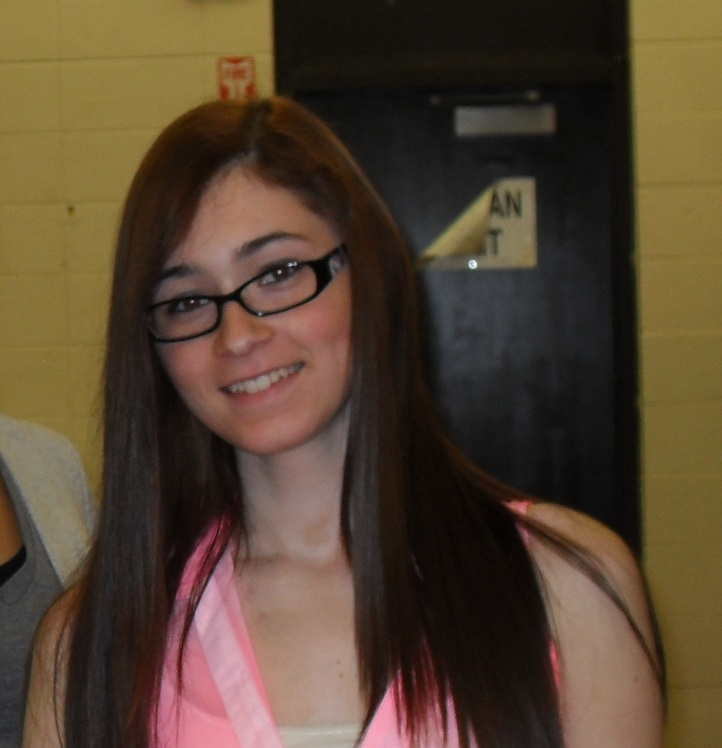 Romeoville
Character Traits
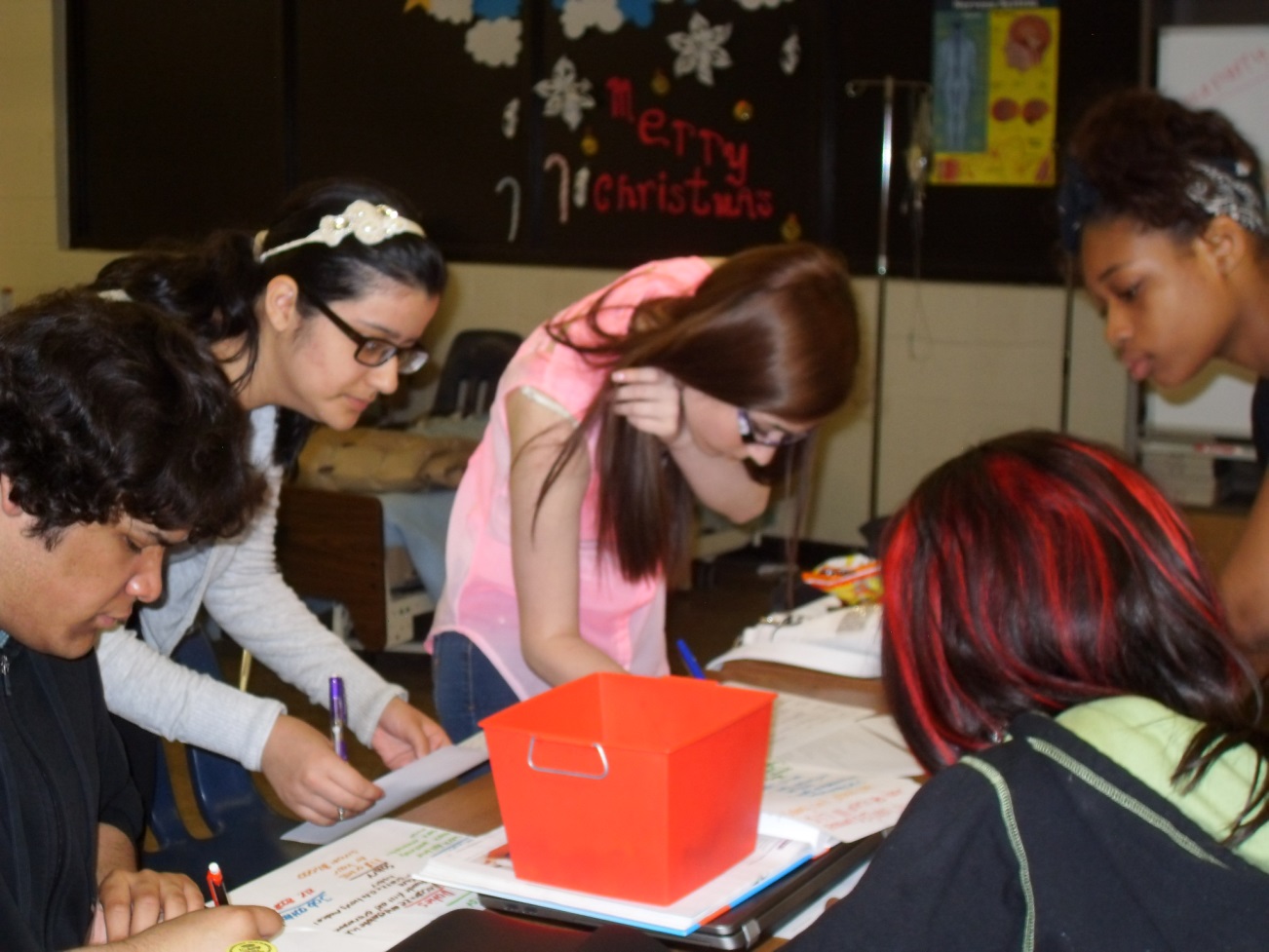 Maintained 98%   the entire year
 Helps others
 Responsible
 Kind
 Career Oriented
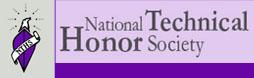 Medical Office
Desirae Randolph – Reed-Custer
Medical OfficeStudent of the Year
Jaalyn Robbins
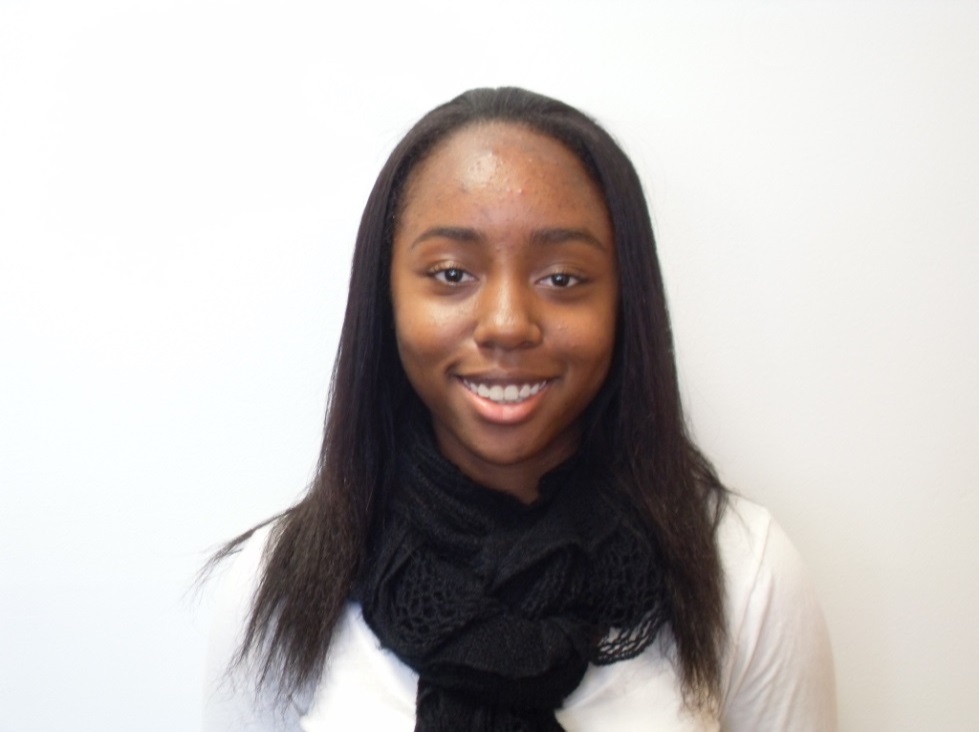 Bolingbrook
Character Traits
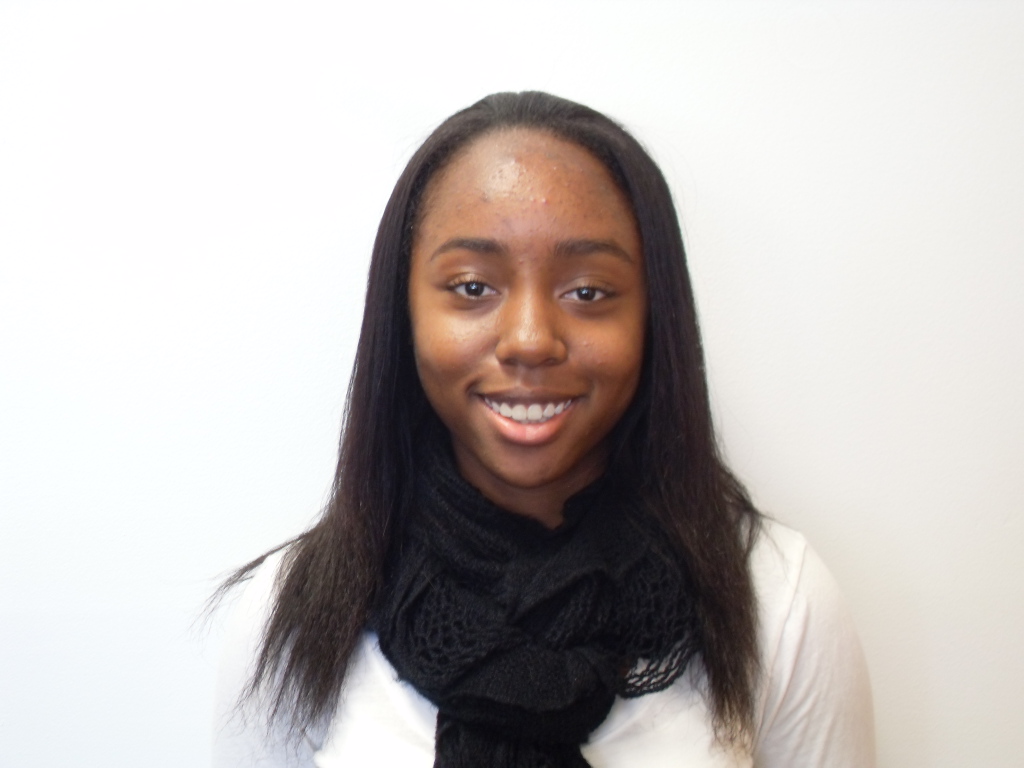 Certified CNA
 Patient
 Compassionate
 Trustworthy
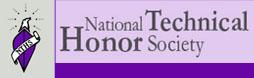 Welding
Aurimas Sadauskas – Lemont
Thomas Sahs – Lemont
2014 Wilco Scholarship RecipientWelding Program
Ken Lebeda
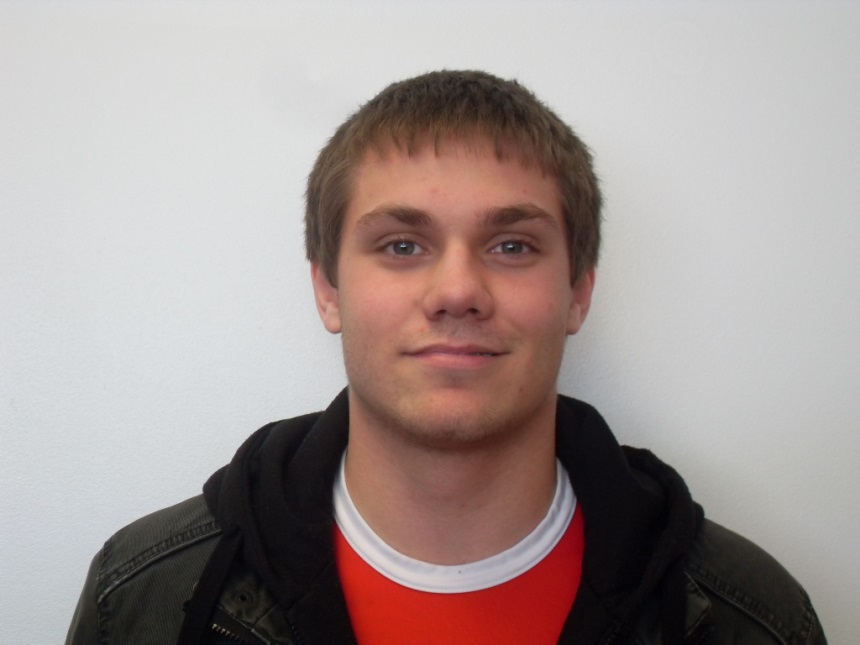 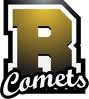 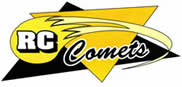 Reed-Custer High School
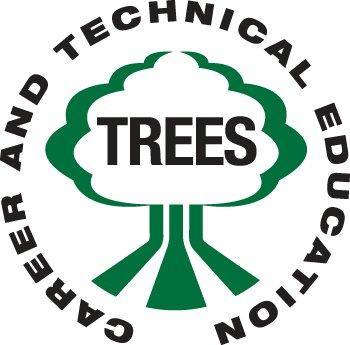 School to ApprenticeshipAward Winners
Alex Patush – Plainfield CentralJacob Smith – Plainfield South
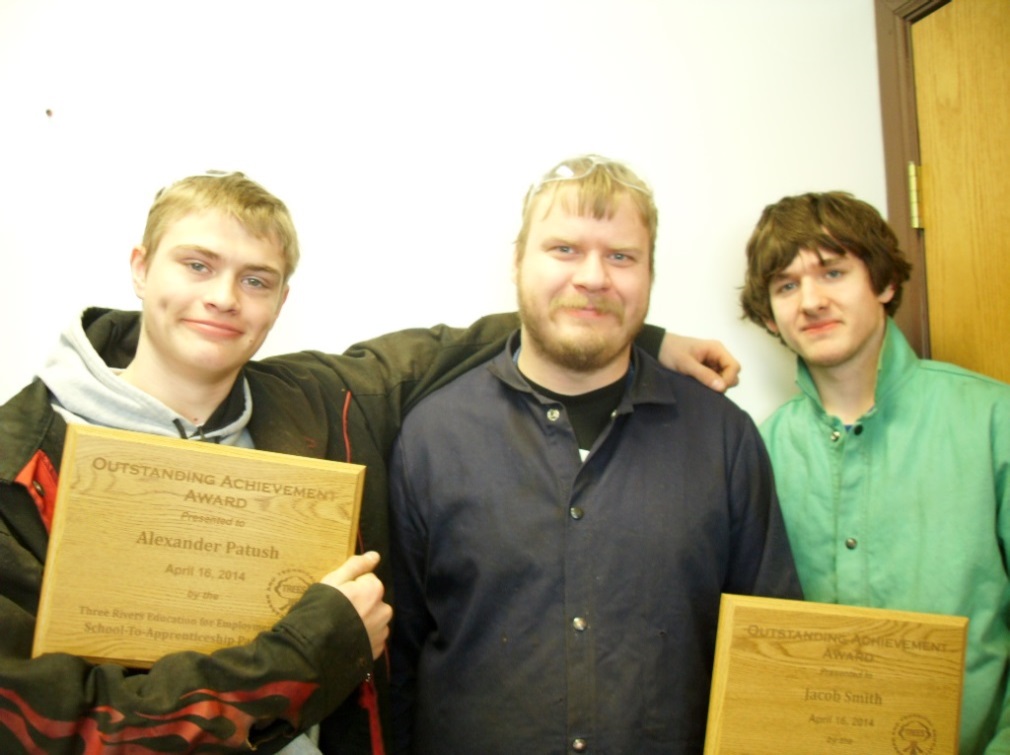 WeldingStudent of the Year
Aurimas Sadauskas
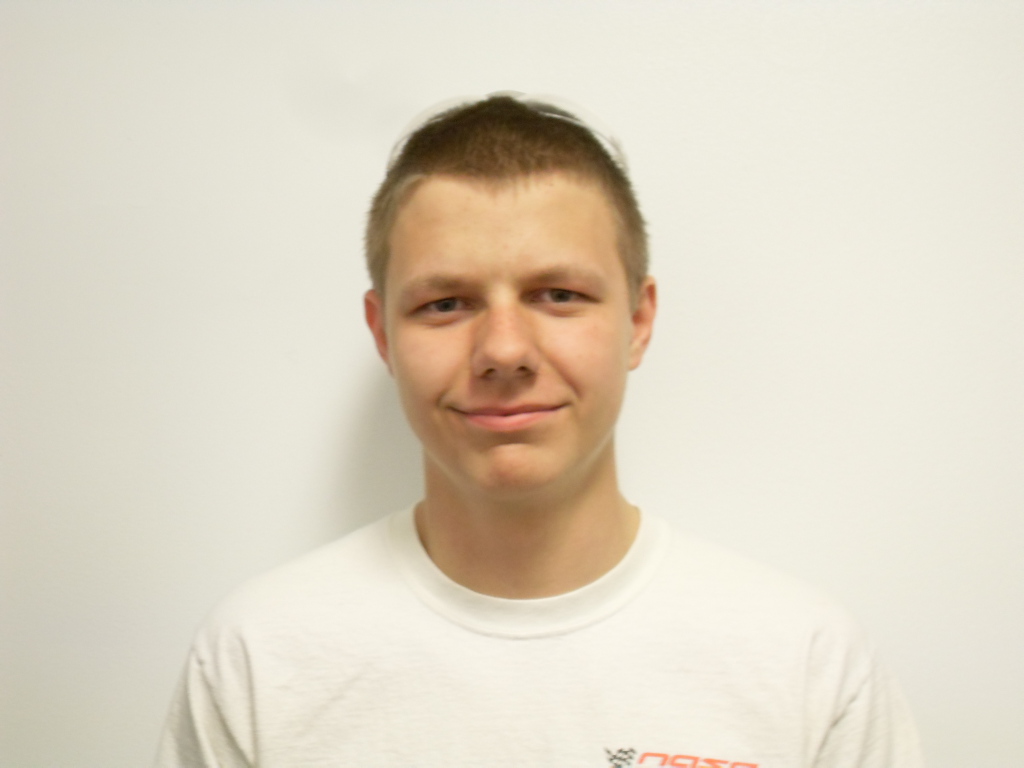 Lemont
Character Traits
Welds are on par   with college students
 Enrolled in night    classes at JJC

 Hard Worker
 Dedicated
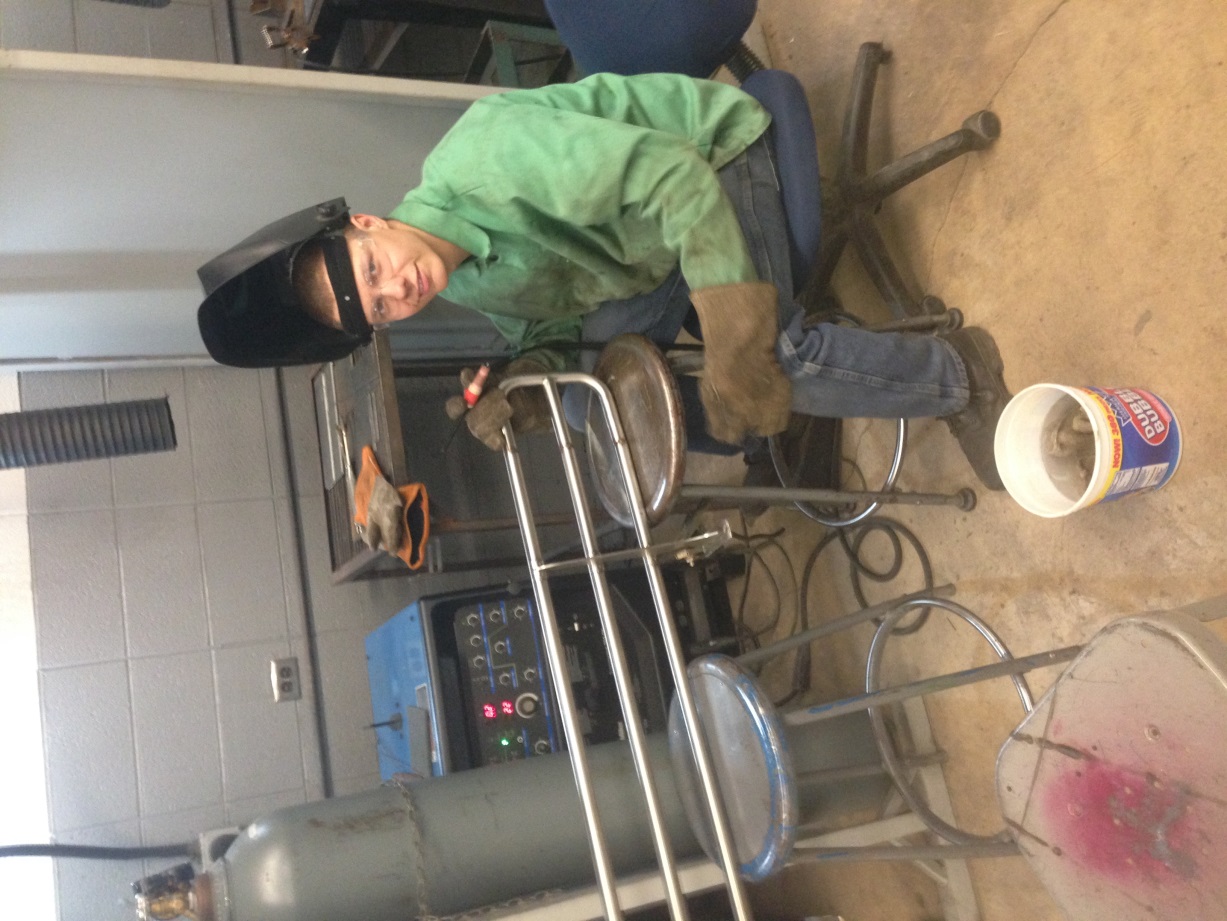 Thank you for attending this year’s
Awards Night.

We know you are as proud of your
student as we are!

Please join us in the main office for
refreshments prepared by our Culinary
Arts students.
If you would like to see a copy
 of the full Awards Program including  all award recipients’ names, please go to the Wilco 
website: www.wilco.k12.il.us